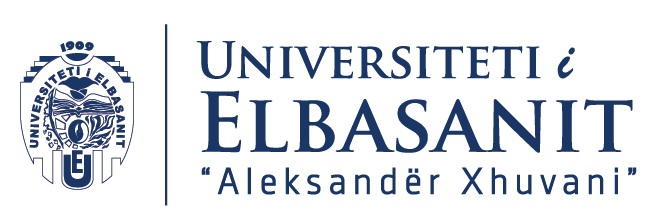 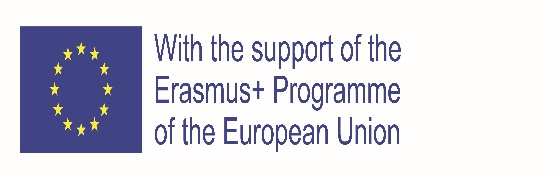 BE dhe qytetaret e vendeve te treta. 

Kontrollet ne kufinj (VIII)
Te huajt me qendrim te ligjshem (VIII)
Te huajt me qendrim te paligjshem (VIII)
Elbasan, 28 Janar 2023
“Aleksandër Xhuvani” University, Elbasan, Street “Ismail Zyma” 3001, tel :+355 54 252 593, Elbasan Albania, www.uniel.edu.al
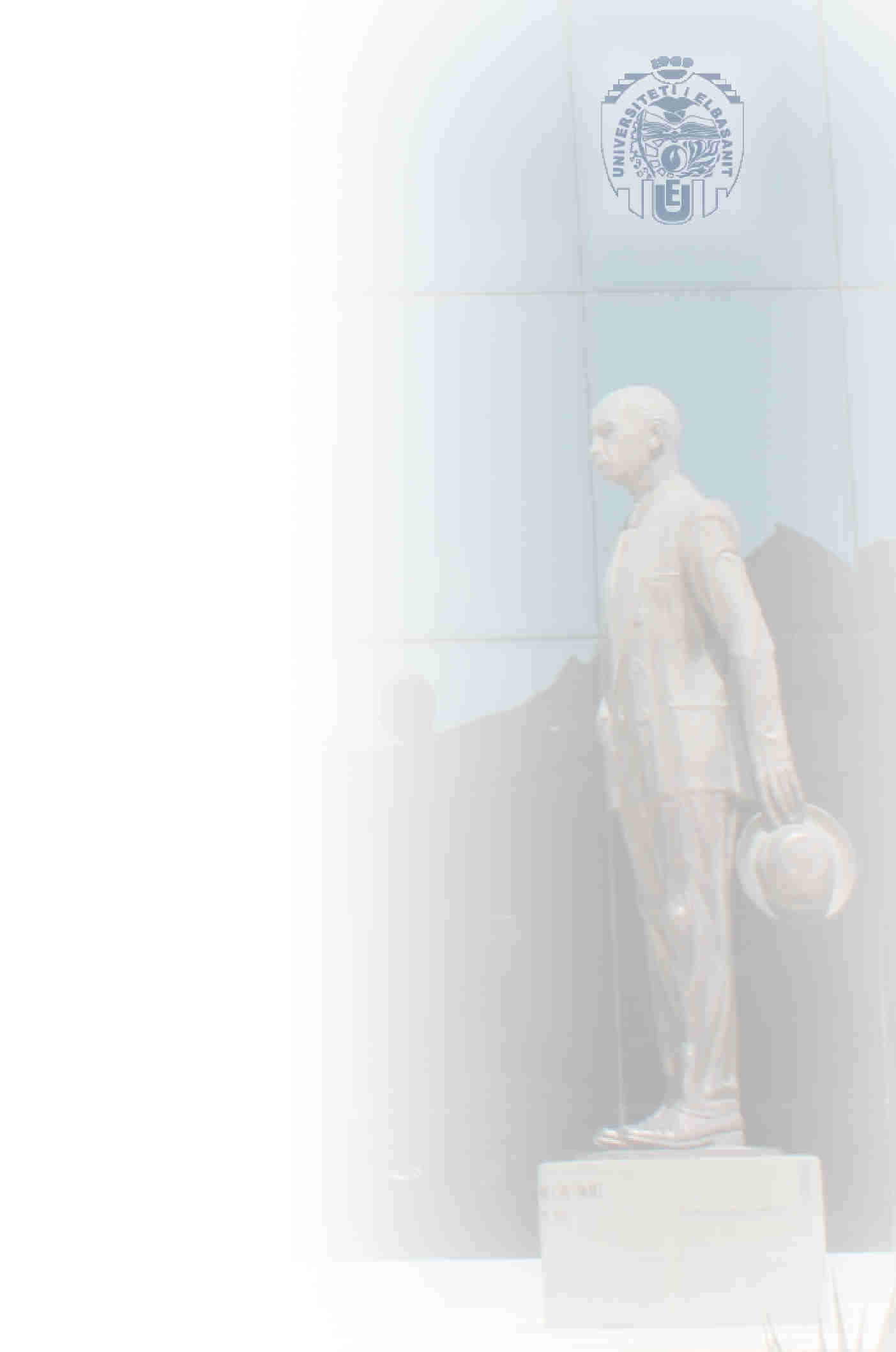 Kuadri normativ i politikes se perbashket te emigracionit dhe azilit
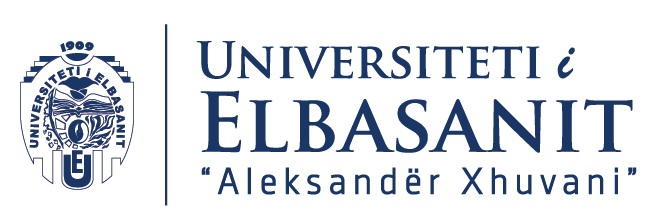 Rregullimi ne TFBE Titullit V “Zona e Lirise, Sigurise dhe Drejtesise”
Nenet 67-80
Titulli perfshin dhe bashkepunimin ne ceshtjet civile, penale dhe policise
Konsolidimi i sotem i struktures nga Traktati i Lisbones 
ZLSD 
Krijuar nga Traktati i Amsterdamit 
Per realizimin e objektivit te Be per nje zone te lire levizje dhe kompetencen e BE per rregullimin e hyrjes, qendrimit dhe qarkullimit te qytetareve te shteteve te treta
Neni 67 TFBE 
1. Bashkimi përbën një zonë lirie, sigurie dhe drejtësie, lidhur me respektimin e të drejtave themelore, sistemeve dhe traditave të ndryshme juridike të Shteteve Anëtare.
2. Ai garanton heqjen e kontrolleve të kufijve të brendshëm për personat dhe përcakton një politikë të përbashkët për azilin, imigracionin dhe kontrollin e kufijve të jashtëm, mbështetur në solidaritetin midis Shteteve Anëtare, që të jetë e drejtë kundrejt shtetasve të vendeve të treta. Në kuptimin e këtij Titulli, personat pa shtetësi trajtohen si shtetas të vendeve të treta.
Politika e perbashket BE detajuar ne nenet 77-79 TFBE
Kontrolli i kufinjve
Sistem i perbashket europian per azilin
Rregullimi i migrazionit dhe lufta per migracionin e parregullt 
Kompetenca te gjera per BE 
Kompetenca me natyre konkuruese me Shtetet antare (mund te nxjerre akte te se drejtes dytesore)
Kompetenca legjislative e BE eshte rritur mbas Traktatit te Lisbones dhe perdoret procedura legjislative e zakonshme 
Mund te vendose me legjislacion BE ne menyre te drejteperdrejte dhe jo te vendose vetem norma apo rregulla minimale harmonizuese si me pare 
Mund te marre masa jo ligjore ne lidhje me rastet e urgjences ne kete fushe (neni78.3 TFBE) 
C- 643/15 dhe C-647/15 Sllovaki dhe Hungari vs. Keshilli pika 57-66
Keto nene kane natyre programatike dhe nuk kane efekt direkt 
Permbushen parashikimet me legjislacion dytesor (Rregullore e Direktiva apo Vendime)
2
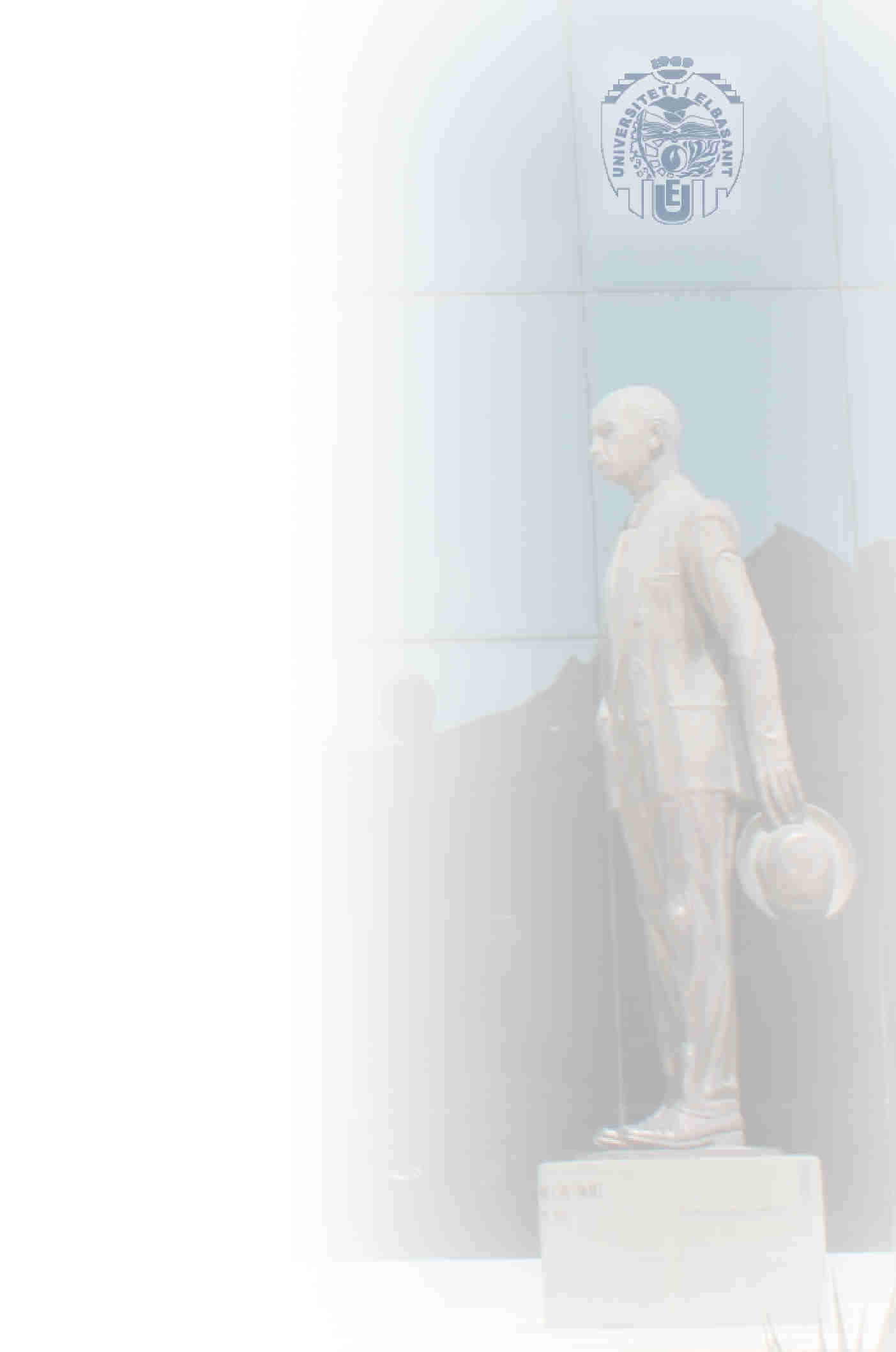 Kuadri ligjor – Baza e politikes se perbashket per migracionin dhe azilin
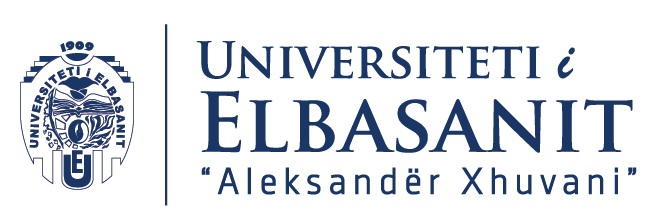 Akte te se drejtes se derivuar te BE 
Duhet te dalin ne frymen e neneve 77-79 TFBE 
Te jene konform me: 
Te drejtat fondamentale te parashikuar ne Karten e te Drejtave Thelbesore te Bashkimit Europian
Parimet e pergjithshme te Traktateve te BE 
Konventa e Gjeneves e 1951 dhe Protokolli 31 (neni 78.1 TFBE)
Konformiteti me keto norma ka qene objekt i GjD 
Ne lidhje me vlefshmerine e Rreg dhe Dir.
Kriter interpretimi i rreg. dhe dir. 
Si parime krahasimore per gjykimin e legjislaioneve te brendhsme kombeare
Marreveshjet Schengen
Baza e ZLSD ne aspektin historik
Konventa e Aplikimit te Marrveshjeve Schengen 19 Qershor 1990
Acquis i Schengenit ne Traktatin e Amsterdamit 
Rezerva te Irlandes dhe Danimarkes (Britania ka dale mbas Brexit) ne lidhje me aplikimin e legjislacionit komunitar ne fushen e rregulluar nga Tituli V per ZLSD
Protokollet perkatese nr. 21 dhe 22 te Traktatit
3
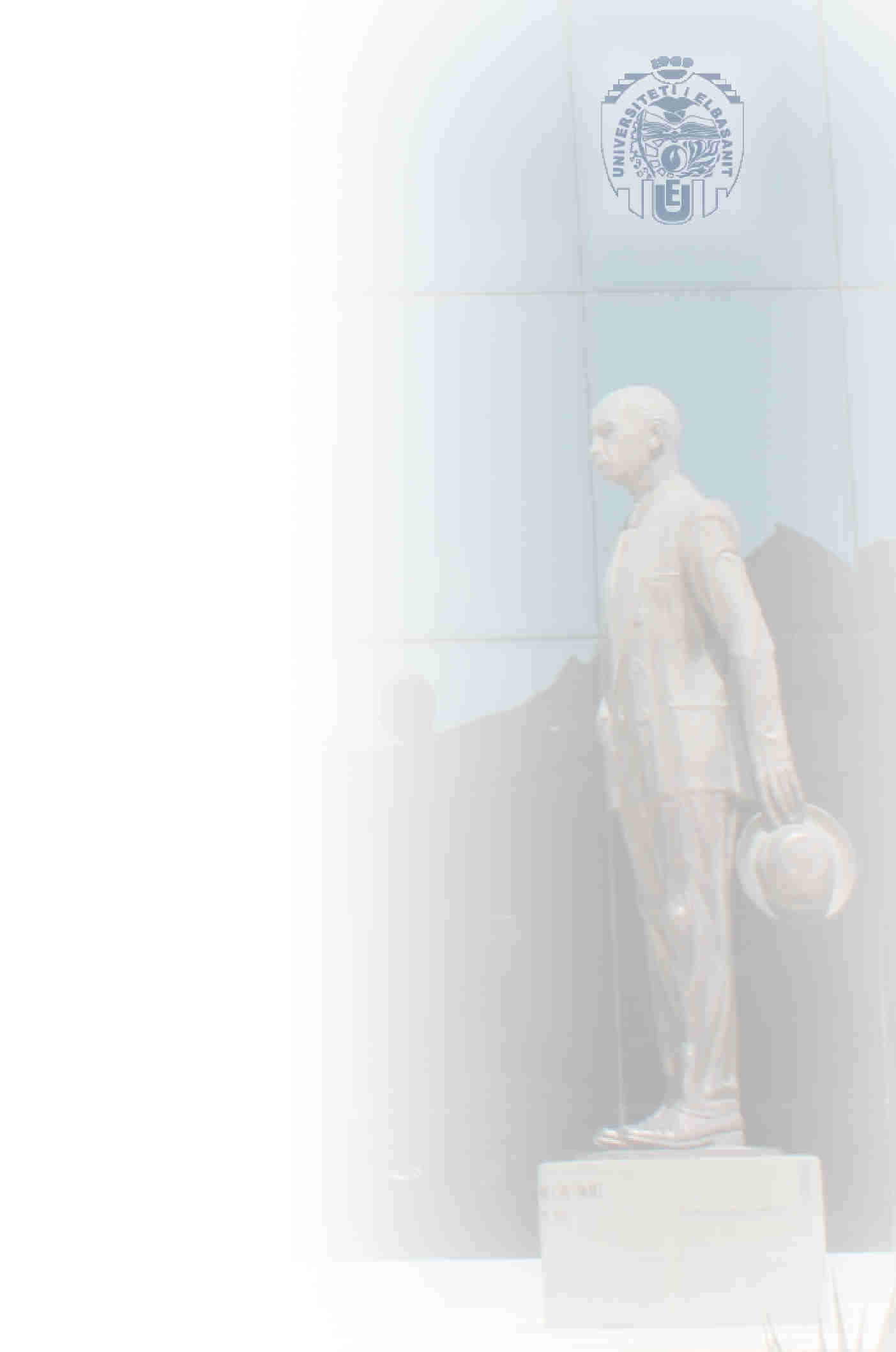 Siguria ne kufinjte e jashtem te BE
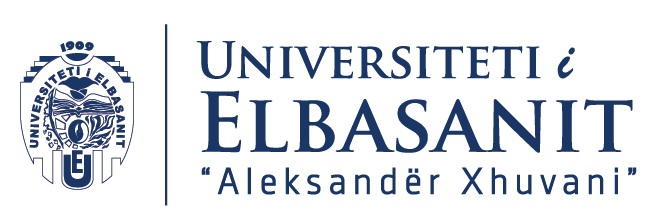 Neni 77.1 ger. b, c TFBE 
Percaktimi i nje politike me qellim: 
(b) realizimin e kontrolleve mbi personat dhe vëzhgimin efikas të kalimit në kufijtë e jashtëm;
(c) futjen graduale të një sistemi menaxhimi të integruar për kufijtë e jashtëm.
Forcimi i kufinjve te jashtem garanton lirine e levizjes ne kufinjte e brendshem 
GjD eshte shprehur ne ceshjen C-575/12 Air Baltic, pika 67
E ngjashme me arritjen e bashkimit doganor dhe me levizjen e lire te mallrve 
Nuk eshte arritur plotesisht pasi Shtetet antare mund te marrin masa mbrojtese ne aspektin e migracionit ekonomik dhe te kene forma dhe politika te ndryshme te hyrjes se qytetareve te vendeve te treat (neni 79.5 TFBE ja le competence shteteve antare te percaktojne flukset hyrese)
Rregullore BE 2016/399
Kod i bashkimit ne lidhje me regjimin e kalimit te kufinjve per personat (Kodi i Kufinjve Schengen)
Kontrollet kufitare dhe bashkeveprimin e Shteteve antare nen koordinimin e Agjencise FRONTEX 
Percakton Kufinjte e brendshem ne zonen Schengen
Rregullon hyrjen dhe qendrimin e shkurter ne zonen Schengen (neni 6.1) -      natyre kumulative dhe te detyrueshme 
Dokument i vlefshem udhetimi
Vize e vlefshme per qendrime te shkutra sipas rreg. BE 2018/1806
Te justifikoje qellimin e hyrjes, kushtet e qendrimit dhe mjetet e mjaftueshme monetare
Te mos jene ne Sistemin e Infomacionit Schengen si persona te papranueshem
Te mos konsiderohen si rrezik per rendin publik, sigurine e brendshme, shendetin public apo marredheniet nderkombetare
Shiko C-380/18 E.P. pikat 40-47
Vleresimi i ketyre kushteve i njejte ne te gjitha vendet e BE dhe vendimi i marre nga nje shtet antar ka vlere per te gjithe zonen Schengen
C-575-12 Air Baltic pikat 61 e 62
4
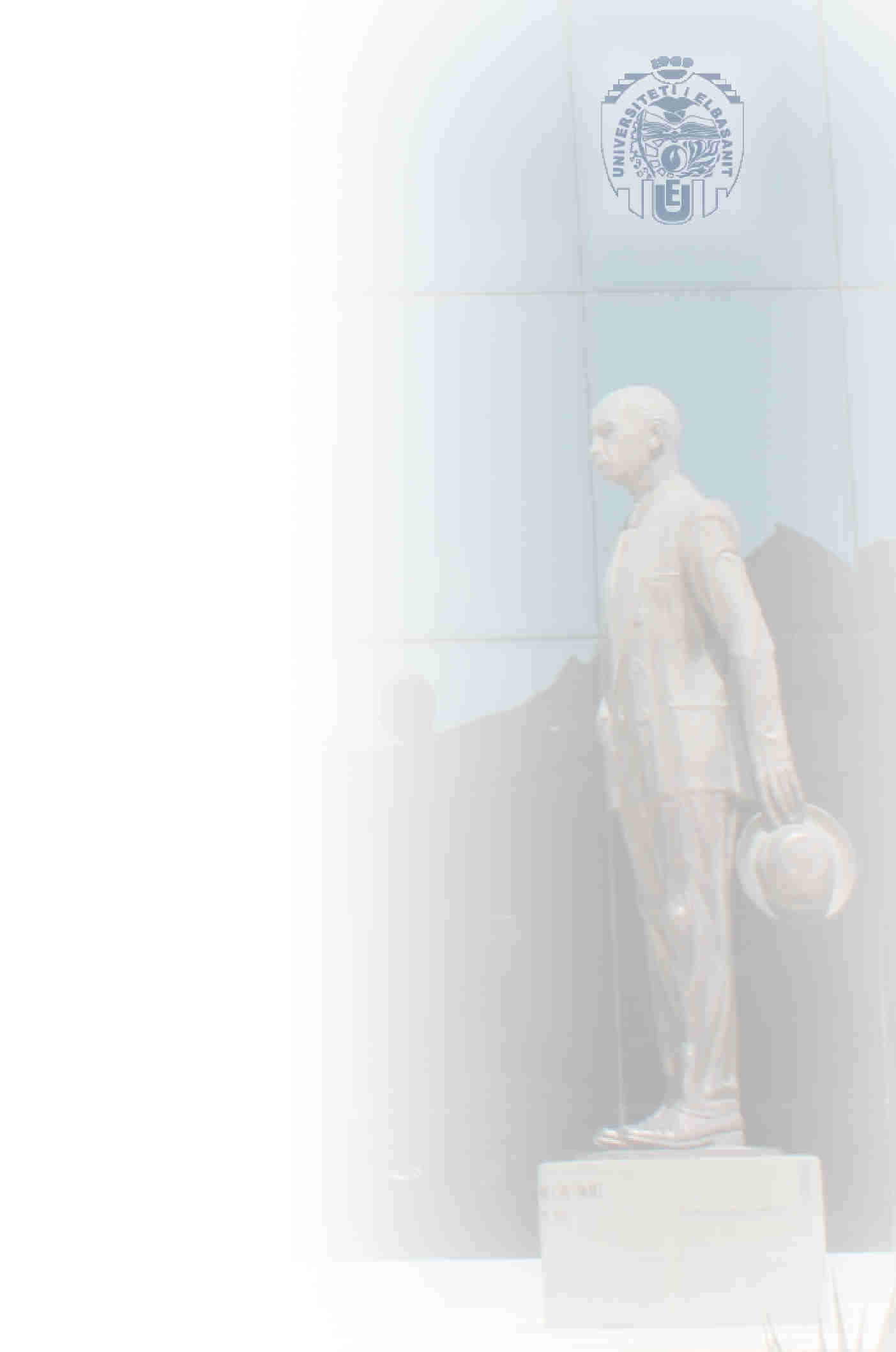 Siguria ne kufinjte e jashtem te BE II
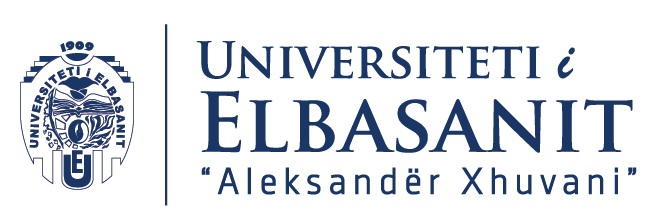 Rregullore BE 2016/399
Kod i bashkimit ne lidhje me regjimin e kalimit te kufinjve per personat (Kodi i Kufinjve Schengen)
Nese nuk permbushen kushtet detyrimin per ndalim hyrje 
Duke respektuar parimet e pergjithshme dhe te Kartes te se Drejtave 
Pa shkelur dispozitat ne lidhje me azilin dhe mbrojtjes nderkomberare (rastet e perjashtimit humaniter)
Refuzimi i hyrjes duhet te jete i motivuar 
Qytetari i Shtetit te trete ka te drejten e ankimit ne gjykatat kombetare 
Leshimi i vizes BE per qendrime te shkutra 
Rreg. KE 810/2009 rregullim me legjislacion europian te harmonizuar te menyres se marrjes se vizes (Kodi Vizave)
GjD  C-575-12 Air Baltic pika 68
Kontrolli ne kufinjte e jashtem
Kontroll dhe verifikimi ne kufi me qellim parandalimin e rreziqeve per rendin public, sigurine dhe shendetin  dhe marredheniet nderkombetare
Kontrolli ne kufi per shtetasit e vendeve te treta me i detajuar ne lidhje me permbushjen e kushteve te nenit 6.1. 
 Per qytetaret BE vetem kontroll rutine
Jane kontrolle qe ndikojne ne sferen personale te nje individi dhe duhet te ushtrohen ne kushtet e respektimit te dinjitetit njerezor, parimit te proporcionalitetit dhe pa diskriminim (neni 7 Kodi i Vizave)
Garda e Kufinjve dhe Bregdetit Europian (CEPS)
Rreg. BE 2019/1896
Perbehet nga FRONTEX dhe autoritetet e Shteteve antare
Per ti bere balle flukseve migratore te paligjshme ne BE
5
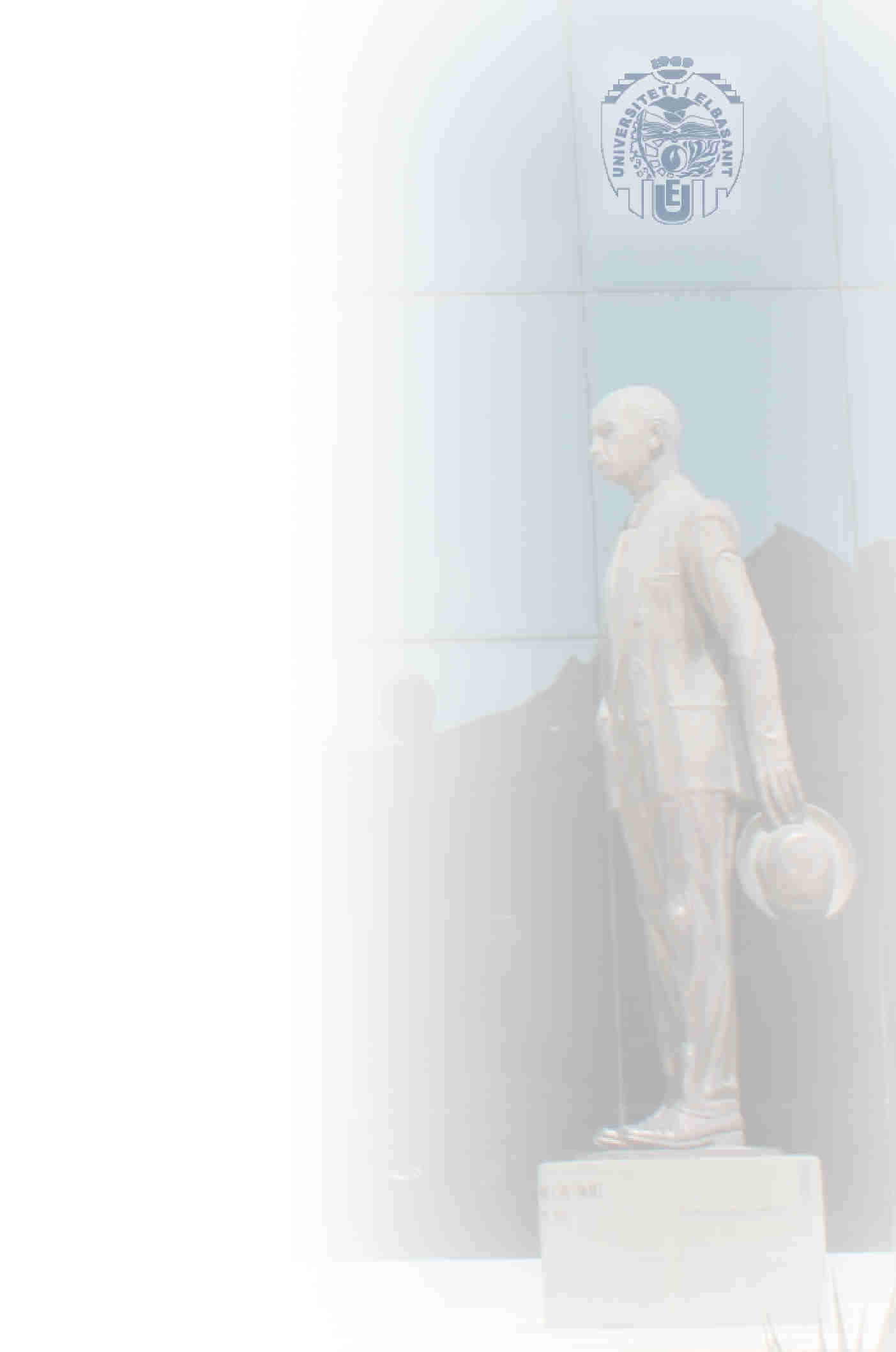 Siguria ne kufinjte e jashtem te BE III
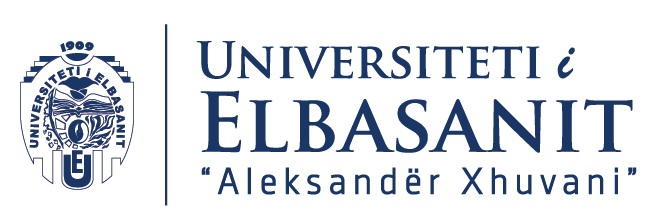 CESP
Rreg. BE 2019/1896
FRONTEX 
Duhet te 
Respektoje te drejtat themelore te njeriut 
Ndihmon ne aplikimin e acquis te BE ne lidhje me te drejtat themelore te njeriut (Karta) ne kufinjte e jashtem te BE
Parashikimi i organeve dhe procedurave administrative per te siguruar respektimin e te drejtave 
Riatdhesimet
Ndalimi i refeuzimit te hyrjes ne rastet kur ne kufinjte ee jashtem paraqiten raste azili apo mbrojje nderkombetare dhe veprimtarise ne shtetet e treta (ne vendet kufitare me BE , psh Shqiperi)
6
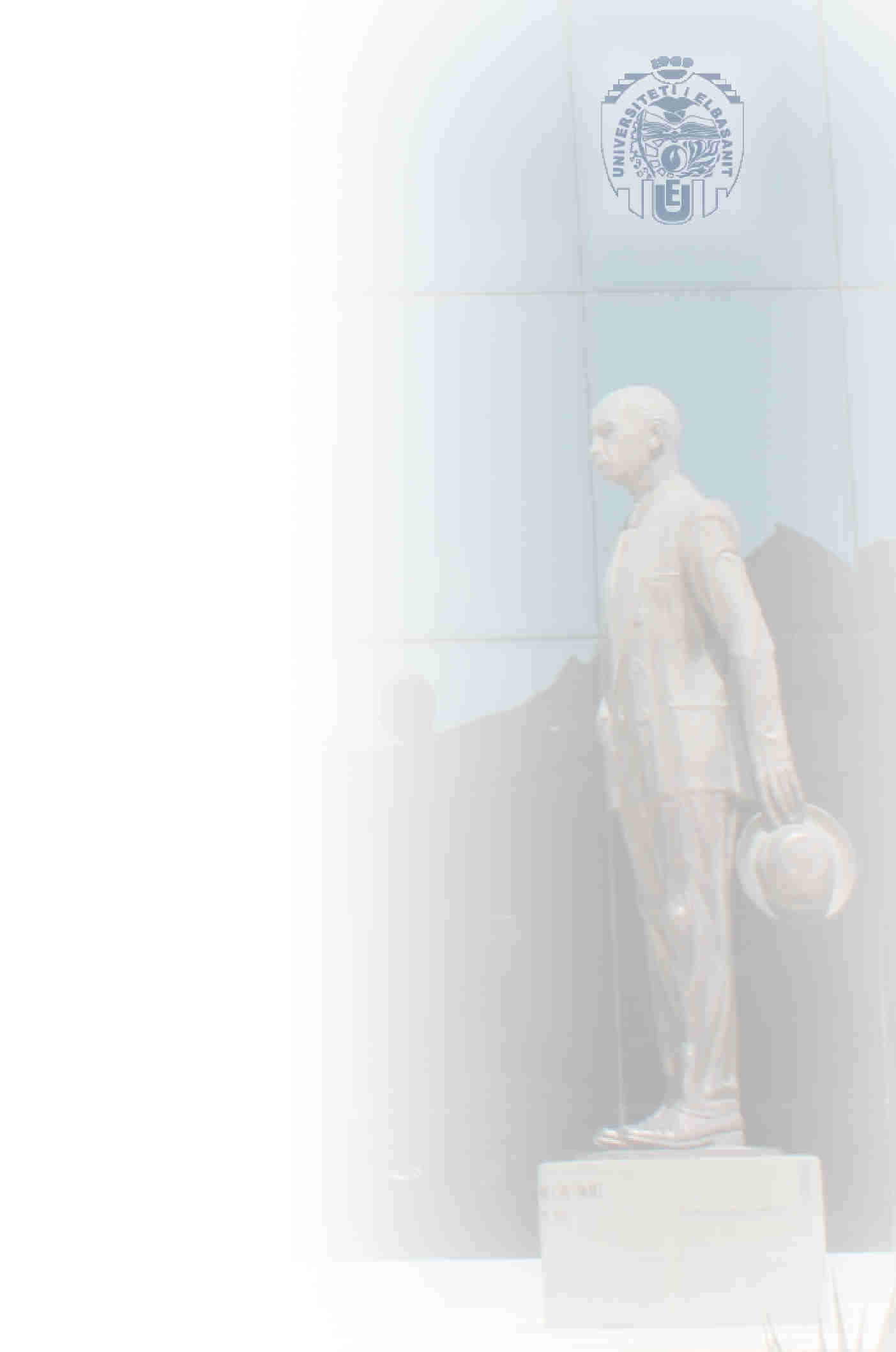 Ndalimi i kontrolleve ne kufinjte e brendshem I
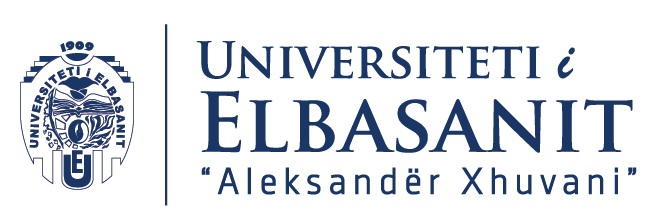 Kodi i kufinjve Schengen 
Regjim komunitar per kalimin e kufinjve te brendshem
Eleminimi i kontrolleve 
Arrin objektivin e nenit 26 TFBE ku thuhet se “Tregu i brendshëm përfshin një zonë pa kufij të brendshëm, në të cilën sigurohet lëvizja e lirë e mallrave, personave, shërbimeve dhe kapitalit, në përputhje me dispozitat e Traktateve”
C-278-12 Adil pika 49 dhe 50
Ndalimi per shtetet antare te kryjne kontrolle kufitare ne kufinjte e brendshem tek personat pavaresisht shtetesise se tyre (neni 22)
Arrin objektivin e nenit 67.2 dhe 77.1 ger. a) 
GjD shprehur me C-188/10 dhe C-189/10 Melki dhe Abdeli pika 64
Lejohen shtetet antare te kryejne kontrolle policie edhe ne zonat e kufirit por jo te jene kontrolle te ngjashme me kontrollet kufitare (neni 23)
Garantimi i rendit publik
Garantimi i sigurise se brendshme
Kontrollet e policies te jene te parashikuara nga normative kombetare dhe te jene te konturuara qarte e proporcionale 
C-278/12 Adil Pika 75
C-188/10 dhe C-189/10 Melki dhe Abdeli 
Mundesia e rivendosjesse kontrolleve ne kufinjte e endshem vetem si mase e jashtezakonshme dhe thelbesisht e nevojshme (neni 25)
7
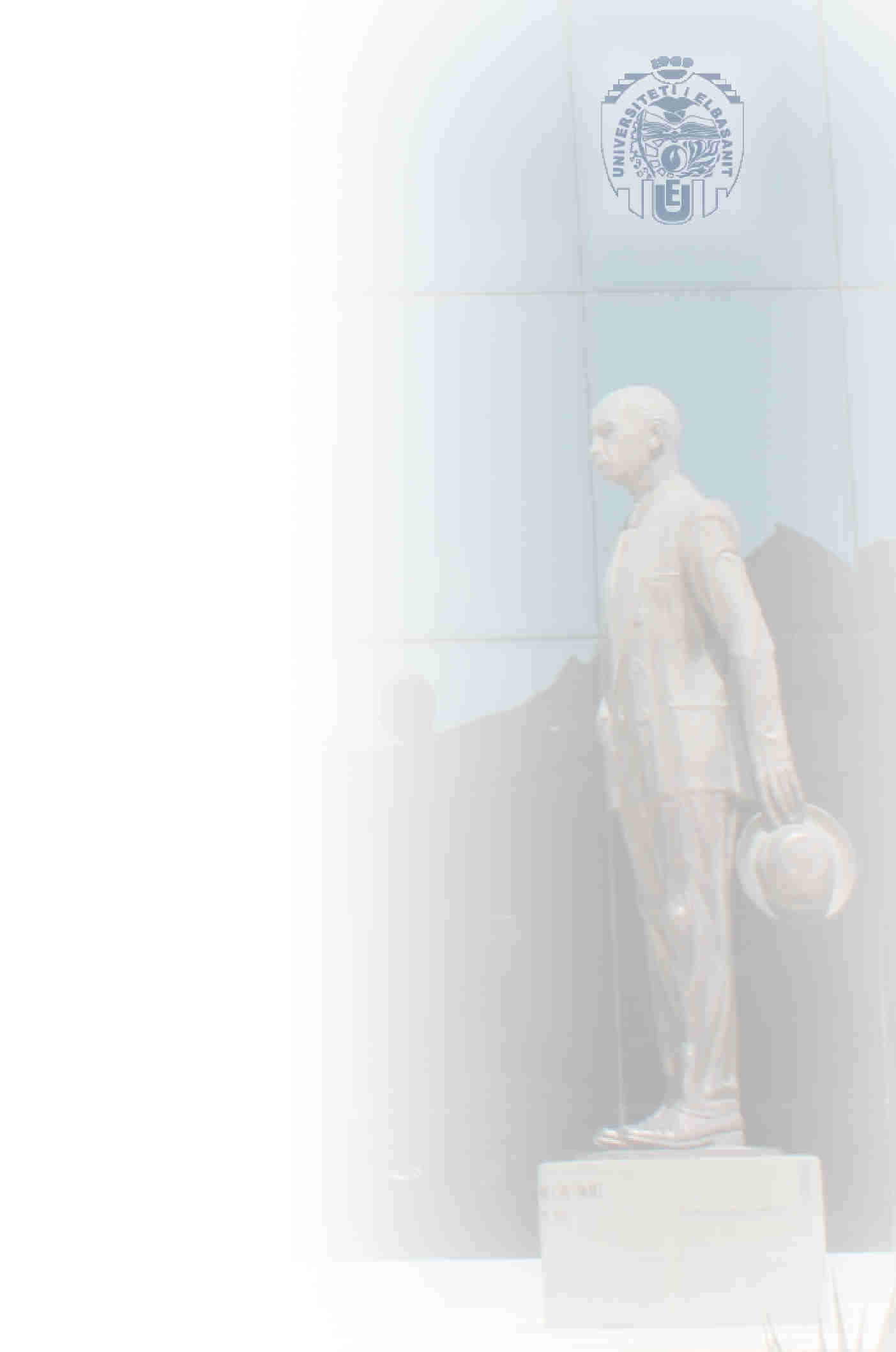 Ndalimi i kontrolleve ne kufinjte e brendshem II
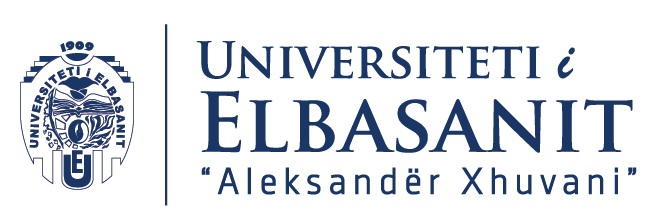 Kodi i kufinjve Schengen 
Mundesia e rivendosjesse kontrolleve ne kufinjte e endshem vetem si mase e jashtezakonshme dhe thelbesisht e nevojshme (neni 25)
Ne rast rreziku per rendin publik apo sigurine e brendshme te nje vendi antar aktivizohen direct nga vendi antar me miratim te vendeve te tjera dhe Komisionit (neni 27)
Procedura qe kerkon nje mase te jashtezakonshme, mund te vendosen direkt nga shteti antar pa marre mendimin e shteteve te tjera dhe Komisionit (neni 28)
Rasti i Covid-19 
Procedura qe vendos kontrolle ne raste kur ka rrezik per rendin publik apo sigurine e brendshme qe kane lidhje me mosveprimete vazhdueshme ne kontrollin e kufinjve te jashtem nga ana e nje Shteti antar (neni 29)
Aktivizohet nga Komisioni dhe me vendim te  Keshillit (6 muaj deri ne 2 vjet)
8
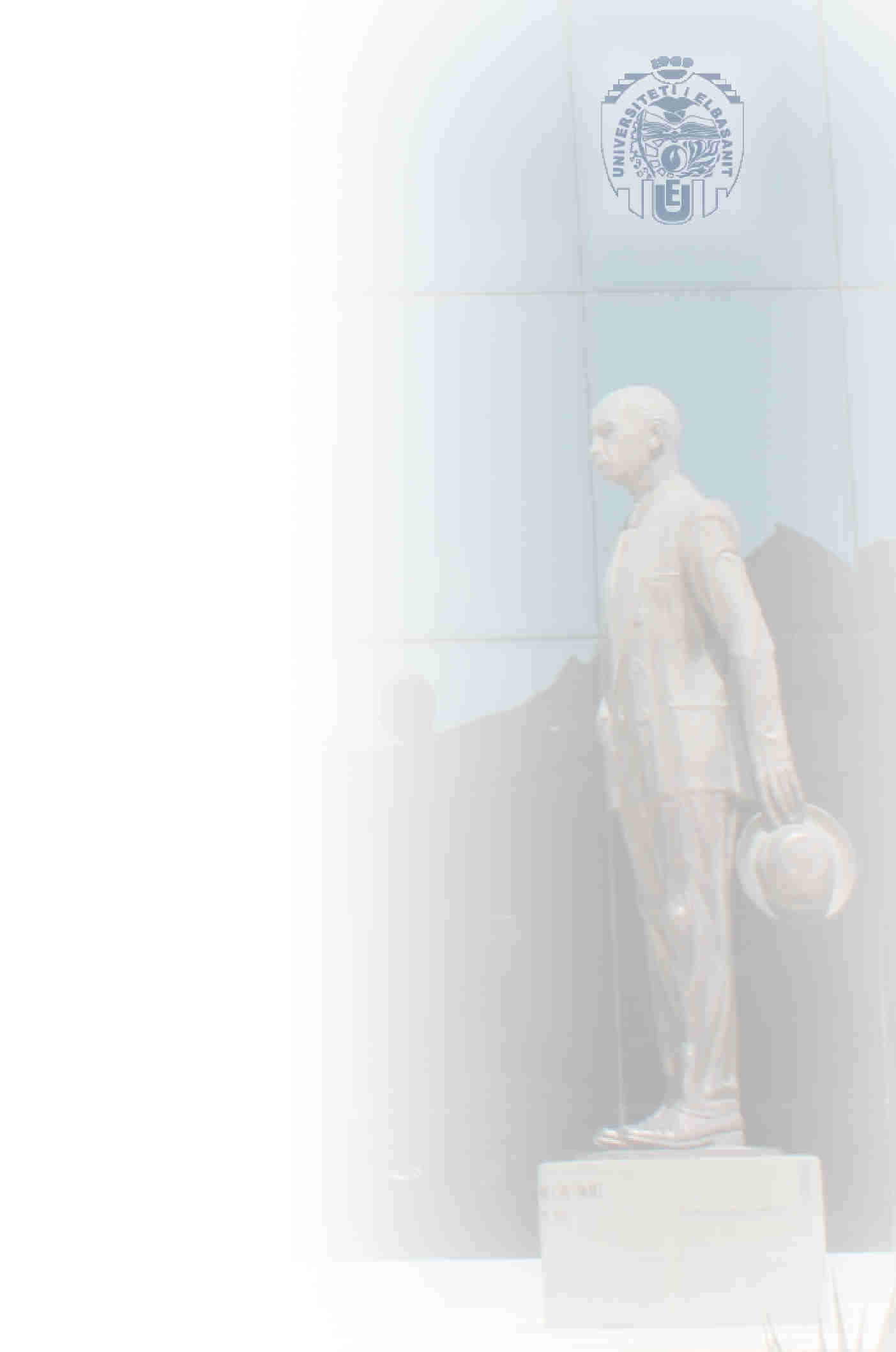 Mbrojta e qytetareve te vendeve te treta 
Mbrojtja nderkombetare I
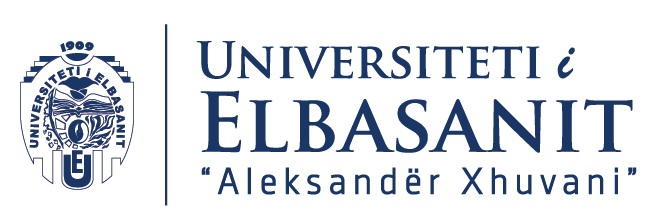 Neni 67.2 dhe neni 78.3 TFBE 
Sistem i perbashket per mbrojtjen ne favor te refugjateve ne nivel BE 
Mbrojtje, sipas Konventes se Gjeneves 1951 dhe protokollit perkates, ne nje nivel adeguat 
Procedurat e azilit te shqyrtohen sipas nje procedure te njehsuar ne gjithe BE 
Common European Asylum System (CEAS)
Dir. 2011/95/BE (qualifikimi)
Dir. 2013/32/BE (procedura)
Dir. 2013/33.BE (pritja)
Dir. 2001/55/BE (te shperngulurit)
Rreg. BE 604/2013 (Dublin III) 
Rreg. BE 603/2013
Te huajt e rrezikuar ne vendet e tyre marrin statusin e (neni 78.2 a, b, c): 
Refugjatit 
Mbrojtje plotesuese
Mbrojtje e perkoheshme
9
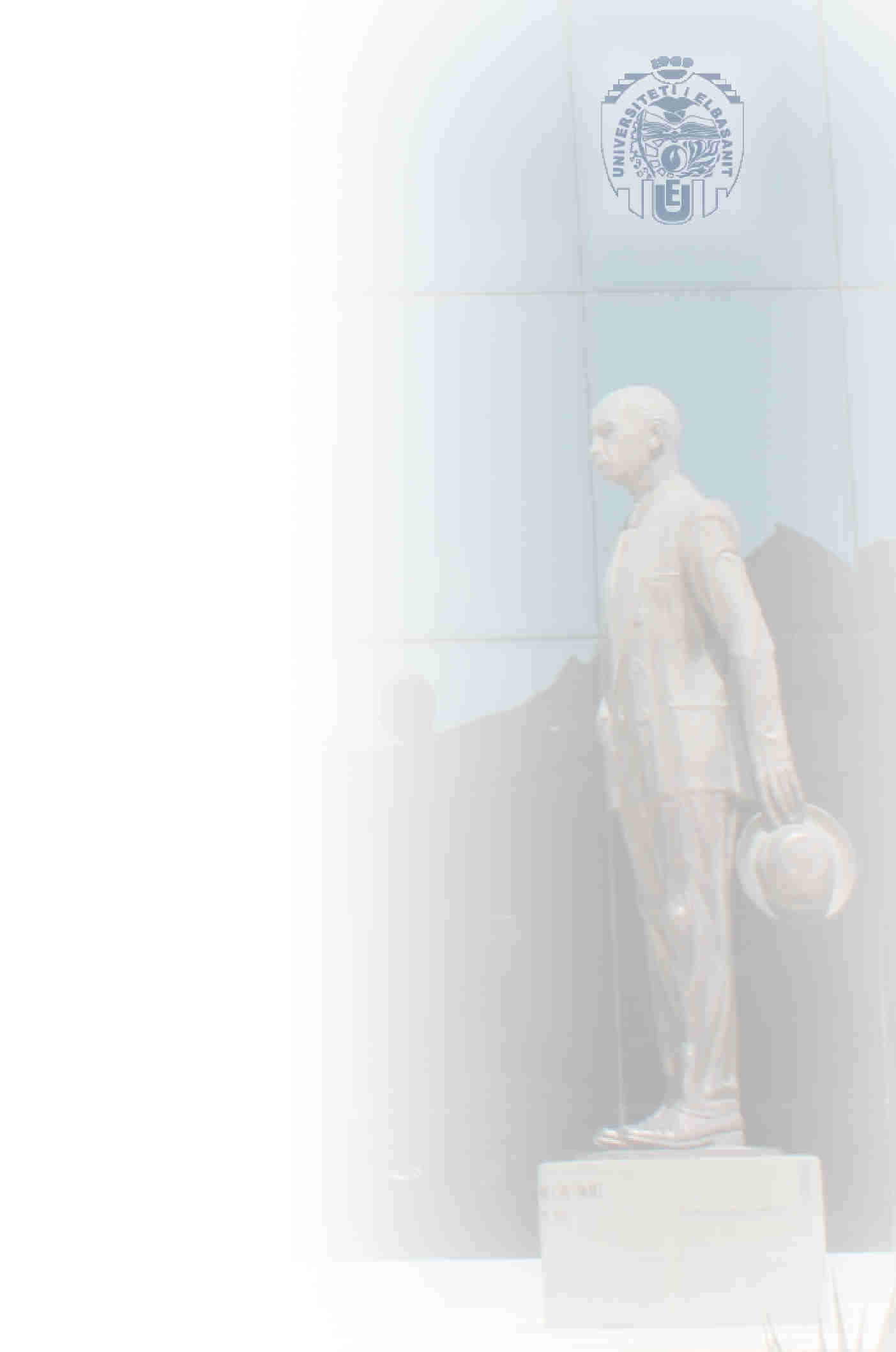 Mbrojta e qytetareve te vendeve te treta 
Mbrojtja nderkombetare   II
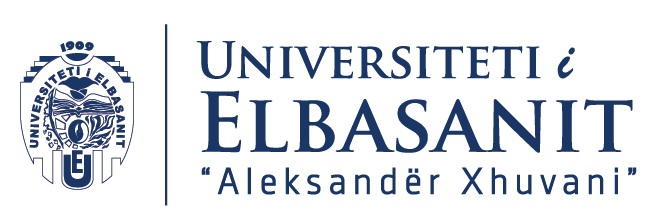 Statusi i refugjatit
Ekziston rreziku i perndjekjes ne shtetin e tyre
Dir. 2011/95/BE percakton kushtet per marrjen e statusit (nenet 13, 18)
Rreziku se mund ti ushtrohen veprime perndjekje ne vendin e tij (neni 9 dhe 10)
Duhen pare rast pasrasti shkelja e te drejtave themelore
Sistemi i drejtesisene vendin e tij nuk eshte ne gjendje ta mbroje (neni 7 dhe 8)
Statusi i refugjatit leshohet nese nuk pengohet nga raste te renda te perjashtimit 
Kur ka kryer krime lufte psh. 
Akte terroriste
Rrezikshmeria qe paraqet kerkuesi per sigurine e shtetit antar ose per komunitetin prites (neni 14)
Eshte shprehur gjeresisht GjD edhe duke u bazuar te lirite dhe te drejtat sipas GjEDNj
Statusi i Mbrojtjes plotesuese (rrjedh nga jurisprudence GjEDNj)
Te huajt qe nuk perndiqen ne vendin e tyre po qe ka rrezik te pesojne nje dem te rende (neni 15) : denimi ose ekzekutimi i denimit me vdekje; tortura ose trajtim cnjerezor; dhune massive ne situate konflikti te armatosur 
Statusi i Mbrojtjes se Perkohshme
10
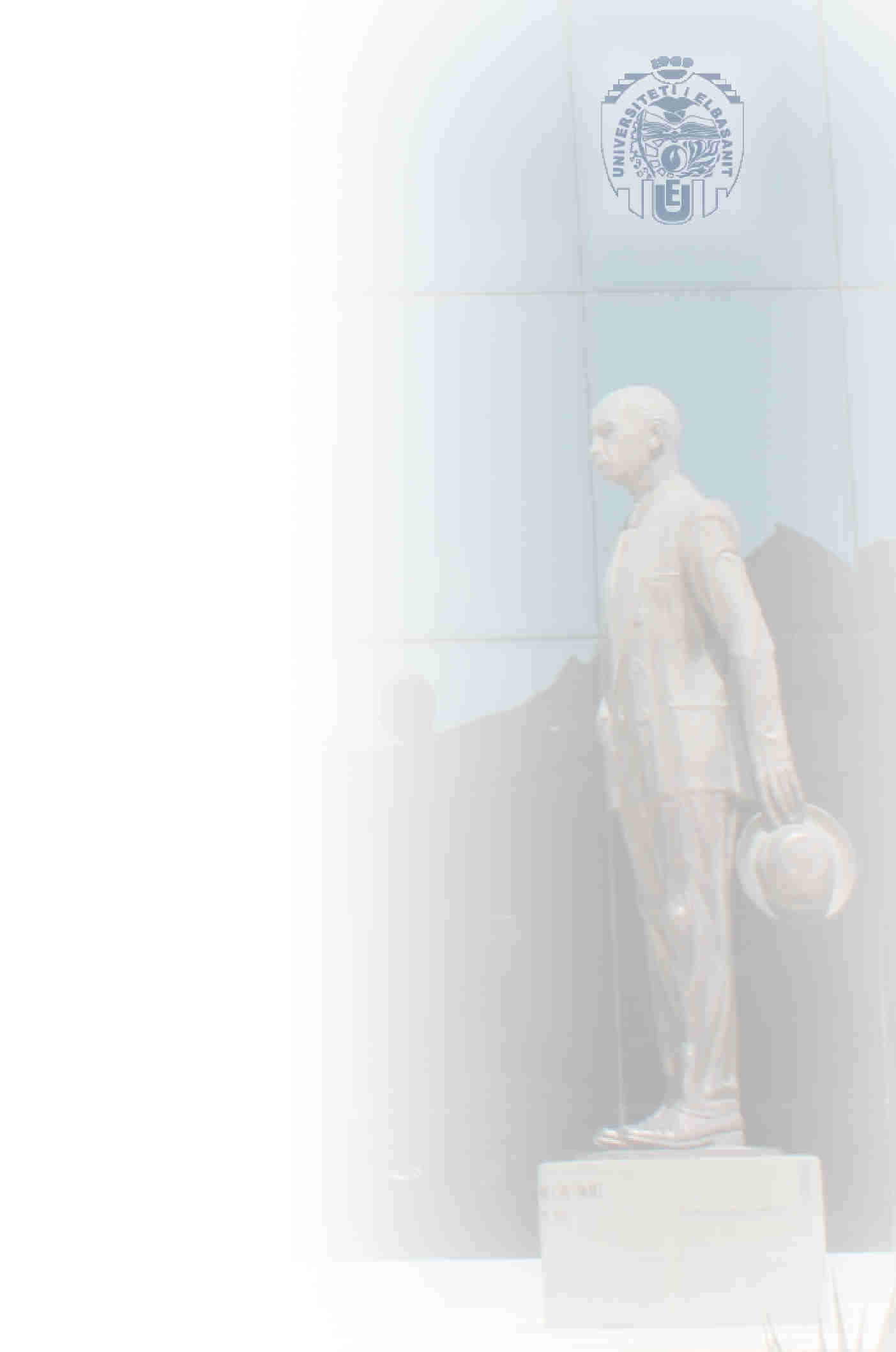 Mbrojta e qytetareve te vendeve te treta 
Mbrojtja nderkombetare e kerkuesit te statusit III
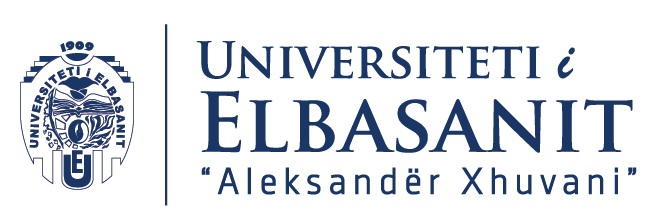 Mbrojtja e azilkerkuesve
Te huajt qe kane paraqitur nje kerkese dhe nuk eshte marre akoma vendimi perfundimtar
 Edhe familjaret e tyre
Dir. 2013/32/BE
Te huajt qe vijne nga vende te treat te sigurta
Prezumohet qe nuk kane nevoje per mbrotje nderkombetare 
Prezumim relative – personi mund te provoje se ai vend i trete nuk eshte i sigurte per rastin e tij specific
GjD ka vleresuar se kushtet per tu konsideruar vend i sigurte jane kushte kumulative si parashikimi i Direktive dhe duhet te transpozohen te gjitha ne normativen kombetare qe percakton vendin e sigurte 
C-585/16 Alheto pika 120 e vijim
Mbrojtja komplementare nga legjislacioni kombetar i vendeve te BE 
Duhet te bien jashte nocionit te azilit apo mbrojtjes se Direktives (C-57/09 dhe C-101/09, B. dhe D., pika 115, 118-119)
11
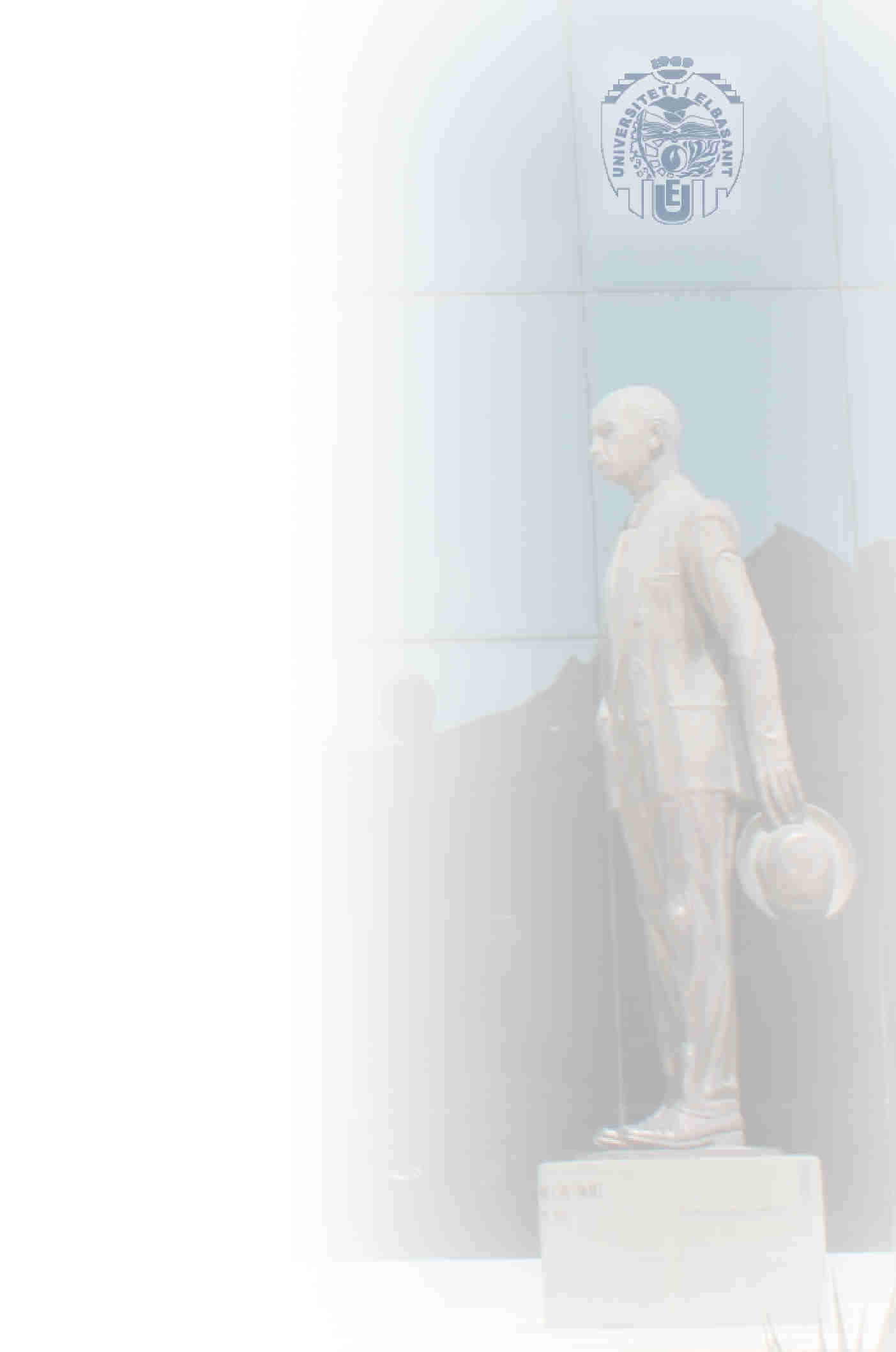 Te drejtat e kerkuesit te statusit te refugjatit apo mbrojtjes plotesuese
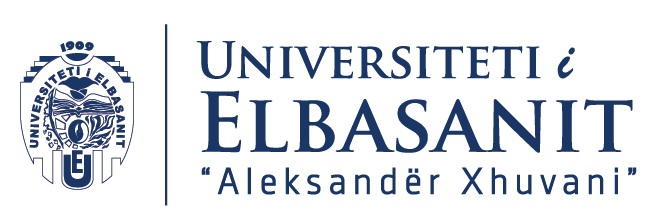 Te drejtat qe garantohen nga Konventa e Gjeneves 1951
E drejte e mos kthimit ne vnedin e tij (non refoulement)
Neni 3 KEDNj
Neni 19.2 Karta e te Drejtave Themelore te BE 
E drejta e nje tituli per qendrimin (lejeqendrimi)
Dir. 2011/95/BE
Perjashtime nga keto dy te drejta
Mund te largohet apo mospranohet kur eshte rrezik per sigurine e vendit prites apo komunitetit (neni 21.2)
Ne gjykimin e GjD duhet te interpretohen shume ngushtesisht keto arsye C-37313 H. T. 
Largimi si extrema ratio 
Mund ti refuzohet leja e qendrimit kur ka motive te renda te sigurise kombetare apo rendit publik (neni 24.1 dhe 2)
Lista e te drejtave qe duhet ti garantohen refugjatit apo kerkuesit te mbrojtjes plotesuese (neni 22-35)
Parimi i trajtimit kombetar
Trajtimi si i te huajve qe qendrojne ligjerisht ne nje vned te BE
12
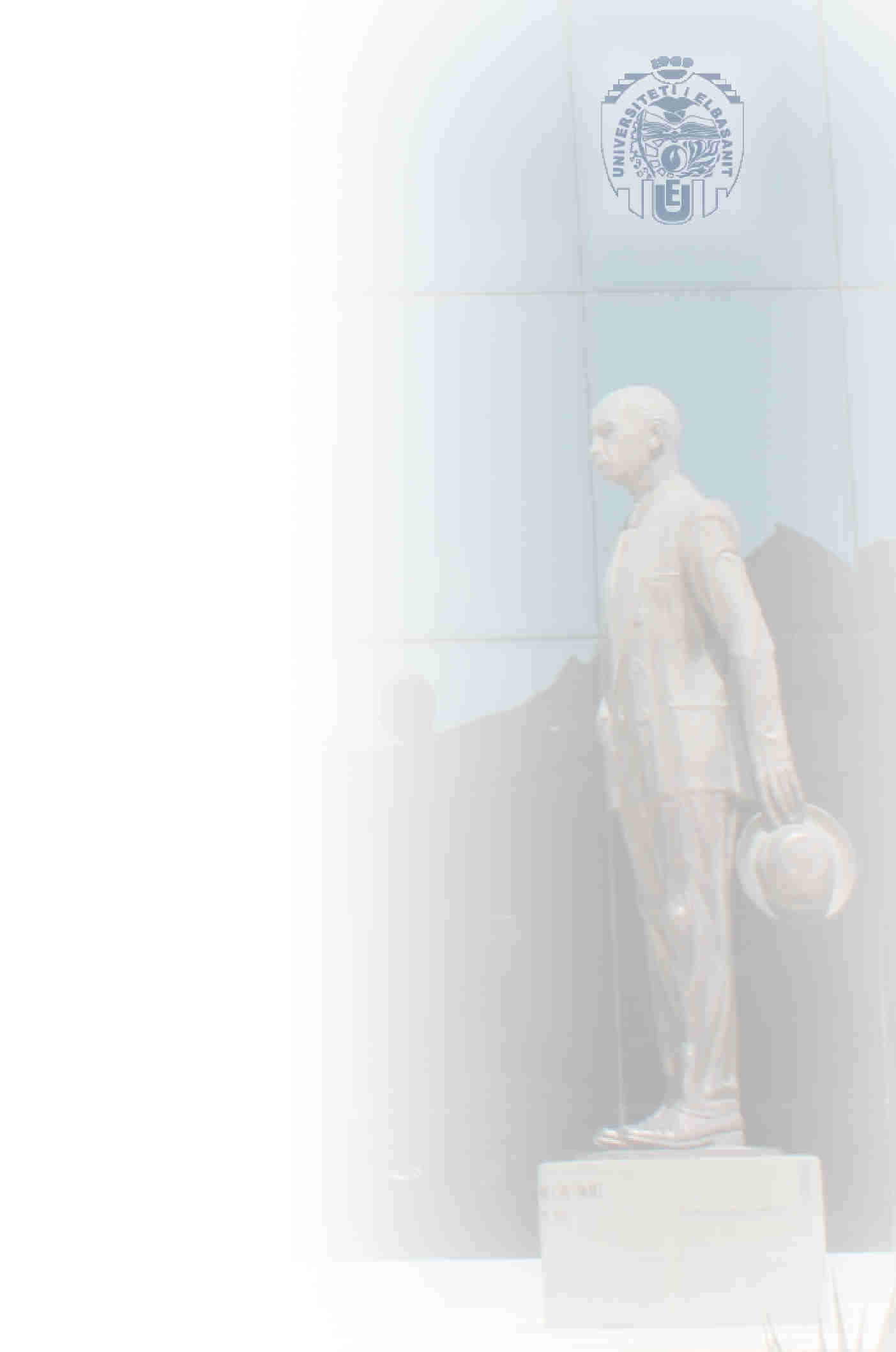 Te drejtat e kerkuesit te statusit te refugjatit apo mbrojtjes plotesuese
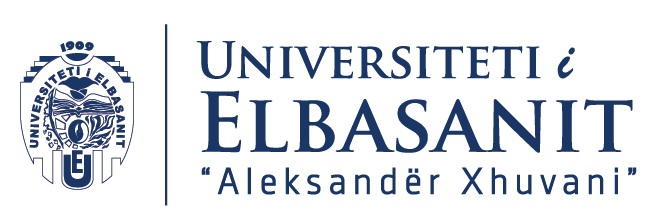 Lista e te drejtave qe duhet ti garantohen refugjatit apo kerkuesit te mbrojtjes plotesuese (neni 22-35)
Parimi i trajtimit kombetar
Trajtimi si i te huajve qe qendrojne ligjerisht ne nje vned te BE 
E drejta e lirise se qarkullimit ne vendet e tjera antare te BE 
E drejta e bashkimit familjar 
E drejta per te qendruar ne shtetin antar deri ne shqyrtimin e plote te kerkeses dhe marrjes se vendimit
Te drejten e pritjes (per nje qendrim dinjitoz dhe mjete te mjaftueshme)
Dir. 2013/33/BE
C-233.18 Haqbin pika 46
Mos lejimin e shteteve antare te marrin masa per ndalimin apo shtrengimin ne nje vend te kerkuesit
Konsiderohet nga GjD si privim lirie qarkullimi C-924/19 dhe C-925/19 pikat 221, 223,226-227
Direktiva 2013/33/BE  (nenet 8-11)
Percaktimet juridike te mbajtjes se kerkuesit
Garancite procedural dhe procesuale 
Kushtet e mbajtjes 
Masat kombetare qe perafrojne direktiven shikohen nen luper e parimit te proporcionalitetit
13
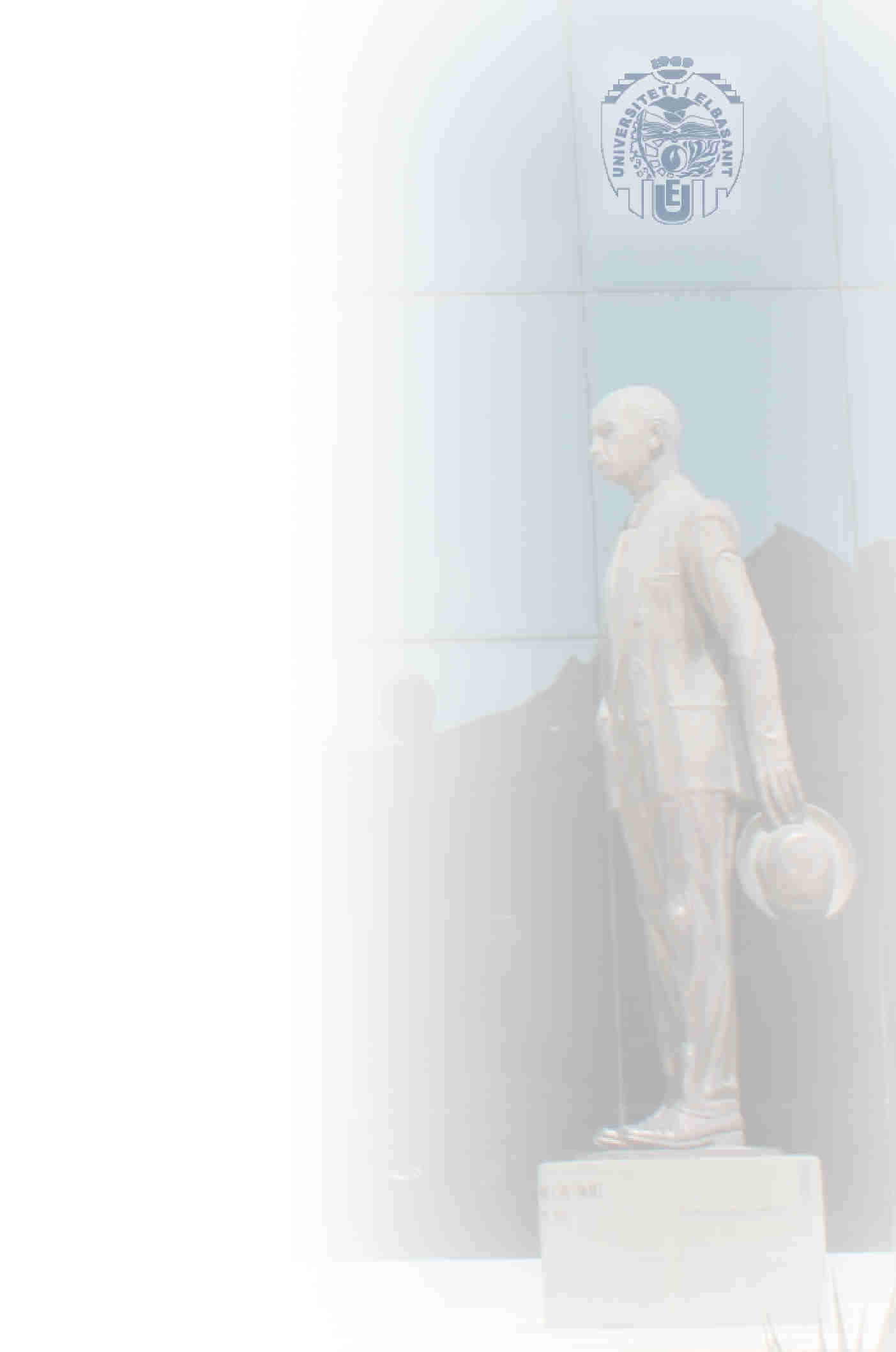 Shteti pergjegjes per kerkesen I
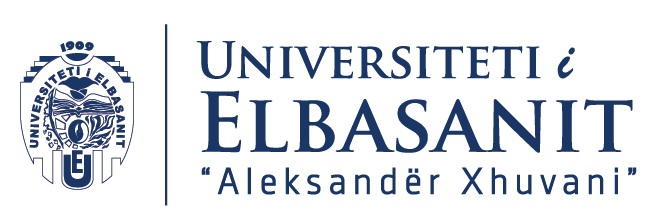 Kompetenca e Shtetit antar per te trajtuar nje kerkese per azil
Percaktuar nga Konventa e Dublinit e 15 qershorit 1990
Qellimi qe te shmangin “Asylum shopping”
Te shmangin kerkesat e pernjehershme
Rreg. KE 343/2003
Aktualisht rregulluar nga Rreg. BE 604/2013 (Dublin III)
Neni 3.1 percakton shqyrtimine kerkeses nga Shteti antar kompetent sipas kritereve ne kreun III
Kriteret per percaktimin e Shtetit antar kompetent (neni 3.2 dhe 7/17) dhe qe mbahen parasysh nga Shteti antar ku kerkesa per azil eshte paraqitur per here te pare
Kriteret e pergjithshme per percaktimin e shtetit kompetent per shqyrtimin e kerkeses
Shteti  antar ne te cilin qendron ligjerisht nje familjar i kerkuesit
Shteti antar qe i ka leshuar kerkuesit nje vize apo lejeqendrimi
Shteti antar ne kufirin e te cilit kerkuesi ka hyre ne menyre te paligjshme 
Ka shkaktuar probleme ne praktike me flukset migratore qe kane mbushur qendrat e pritjes – Rasti i Greqise dhe Italise 
Rrezik qe mund te coje ne shkeljen e te drejtave themelore te kerkuesit azil
Kriteret e vecanta qe mund te perjashtojne te mesipermet
Rastet e lidhjes se kerkuesit me familjare te tjere 
Klausola te sovranitetit te shtetit – Shteti mund te shqyrtoje nje kerkese edhe pse nuk esht shteti kompetent sipas rreg BE 
C – 528/11 Halaf pika 37038
Arsye humanitare 
Kriteri residual  (neni 3.2)
Kur sipas kritereve te pergjithshme nuk mund te identifikohet shteti kompetent atehere kompetenca i perket Shtetit antar te cilit kerkesa i eshte bere 
Kur nuk mund te transferohet drejt nje shteti tjeter antar kerkuesi pasi ka rrezik relal se ne ate shtet ka mungesa te theksuara te kushteve te pritjes dhe procedurave te azilit dhe kerkuesi mund te pesoje trajtim degradues sipas nenit 4 te Kartes (Neni 3 KEDNj)
Kerkohet nese mund te gjendet nje shtet tjeter sipas kritereve te pergjithshme pastaj e merr ne shqyrtim Shteti ku me se pari eshte paraqitur kerkesa
C-411/10  dhe C-493/10 N.S.
Thelbi eshte sistemi i transfermit te Shteti Kompetent 
Ka qene objekt kritikash nga GjD dhe GjEND  - Thelbesore per bllokimin e transferimeve C-411/10  dhe C-493/10 N.S.  dhe C-163/17 Jawo pika 87 dhe 90-93
14
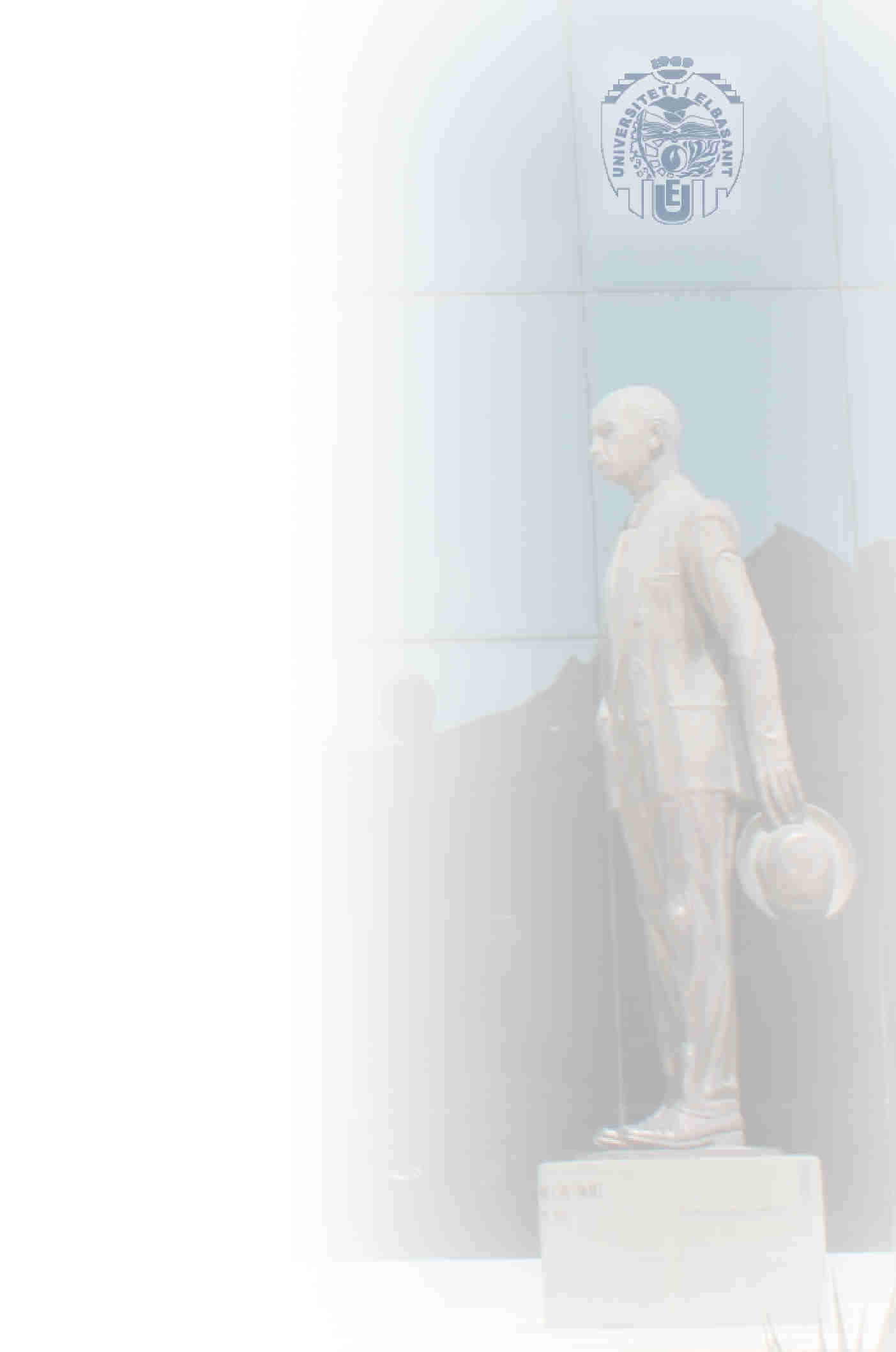 Shteti pergjegjes per kerkesen II
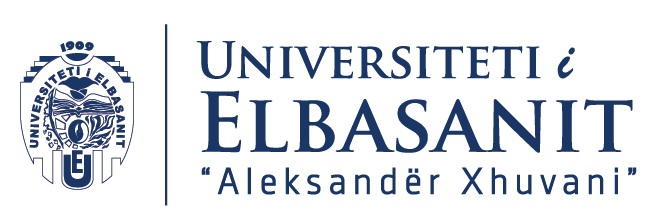 Ushtrimi i kompetences nga Shteti antar
Procedura e marrjes ne dorezim te kerkuesit  (neni 20/25)
Apo e trasnferimit tetij ne nje Shtet kompetent 
Garanci pergjate procedures sipas rreg. 
Procedurale  (informim, njoftimin e vendimit, te drejten e ankimit gjyqesor)
Kufizime te rasteve te ndalimit – vetem kur ka rrezik arratisje 
Problem per shtetet antare ne kufinjte e jashtem 
Bllokimi i sistemit te pritjes se azilkerkuesve te nje vendi antar 
Mekanizem i menaxhimit te krizes  nga Komisioni  ne frymen e nenit 80 TFBE 
Mekanizem i rishperndarjes ne rastet  e jashtezakonshme te migrimit (neni 13 rreg. BE 604/2013)
Neni 3.1 percakton shqyrtimine kerkeses nga Shteti antar kompetent sipas kritereve ne kreun III
15
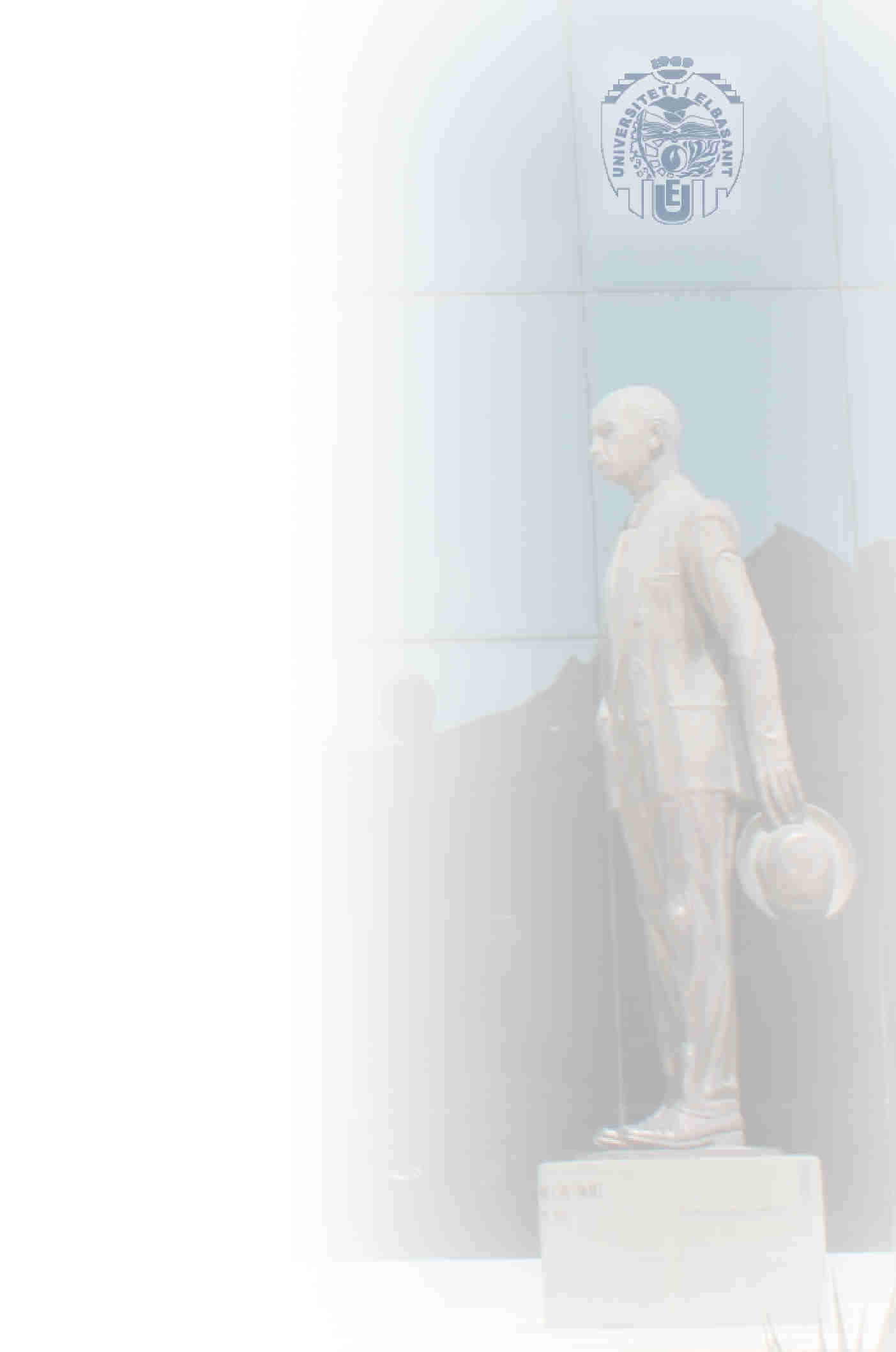 Te huajt me qendrim te ligjshem
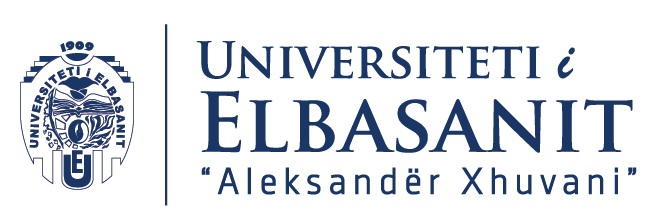 Neni 77.2 TFBE i njeh kompetencen BE te rregulloje hyrjen e qendrimin e ligjshem te te huajve per periudha te shkurtra apo te gjata 
Me procedure legjislative te zakonshme 
Neni 79.2 TFBE i njeh kompetencen BE te rregulloje kushtet e hyrjes, vizat dhe lejet e qendrimit
Me procedure legjislative te zakonshme 
Akoma pa nje rregullim ezaurues te perbashket te emigracionit ne BE 
Quotat e hyrjes percaktohen nga Shtetet (79.5 TFBE)
Te drejten e shtetesise sipas ligjeve kombetare shteteve antare 
Te drejten e te huajve me qendrim te rregulllt te votojne ne zgjedhjet e PE nga legjislacioni i Shteteve antare
C-145/04 Spanja vs. Mbreteria e Bashkuar 

Qendrimi per kohe te shkurter 
90 dite ne 180 dite 
Kodi Schengen
16
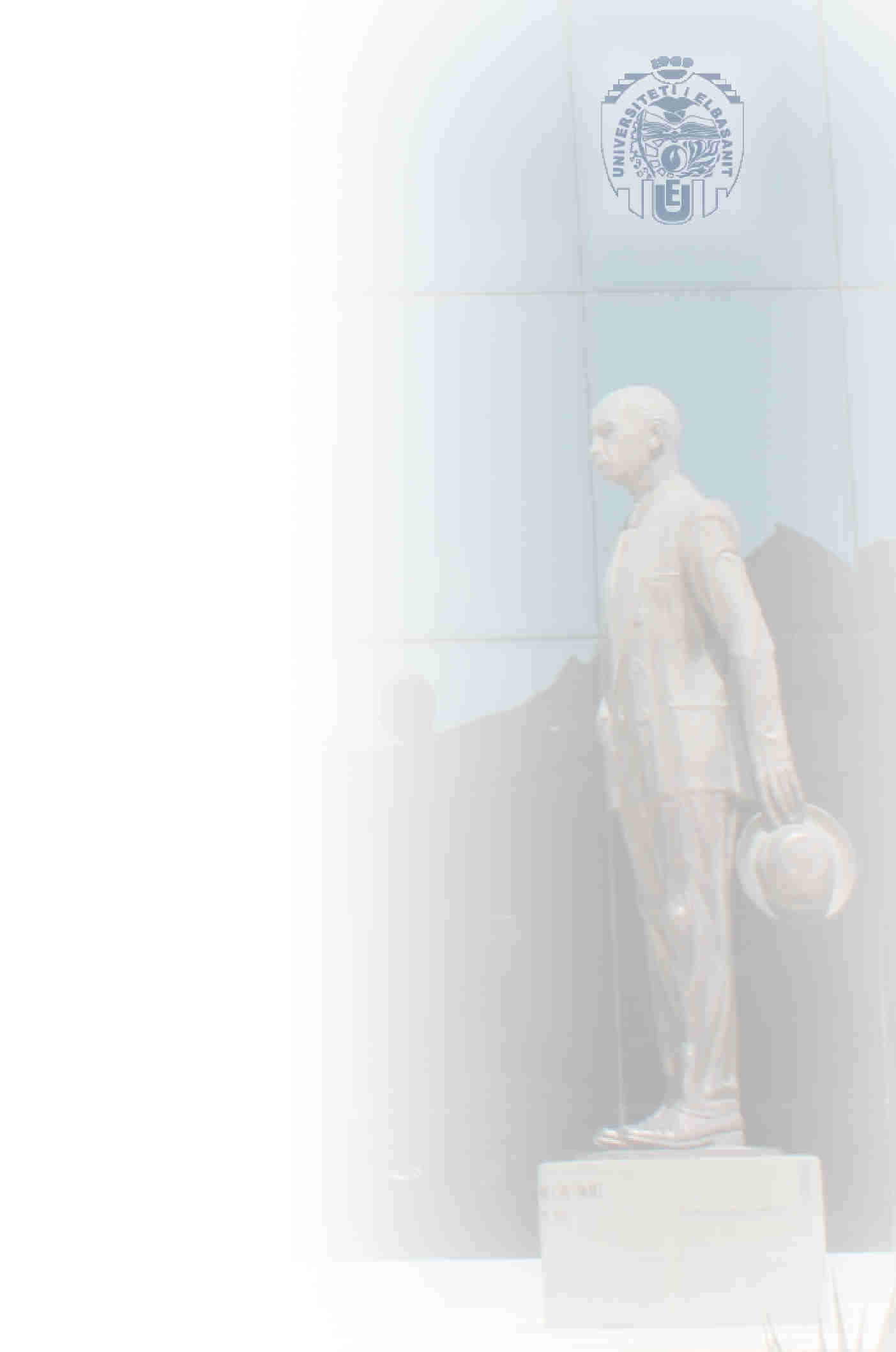 Te huajt me qendrim te ligjshem II
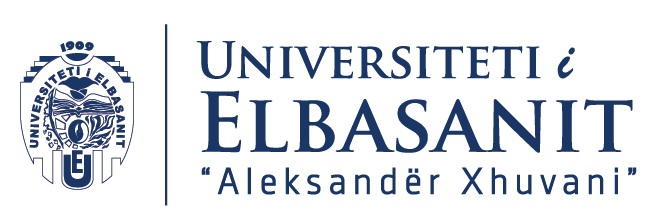 Qendrimi per kohe me te gjate se 90 dite
Direktiva 2011/98/BE
 Leje qendrimi unike ne BE 
Dokument i thjeshtuar per lejeqendrimi dhe leje pune (nenet 4 dhe 6)
Parimi i trajtimit te barabarte me shtetasit e vendit ku qendrojne (mosdiskriminimi)
Kushtet e punes
Mbledhjeve
Pjesmarrja ne sindikata 
Shkollim dhe formim
Njohje diplome, certifikatash dhe kualifikimeve profesionale 
Lehtesirat fiskale
Sigurimet shoqerore
Aksesi ne sherbimet publike 
Sherbimin e konsulencesnga qendrat e punes 
  C-302/19 Instituto Nazionale Previdenza Sociale
Direktiva te tjera sektoriale 
Ne lidhje me punet shume te kualifikueshme 
Puna sezonale 
Transferimet Brenda ndermarrjes
Motive kerkimi, studime, vullnetarizem, stash , programe shkembimi 
Kerkimi shkencor 
Qendrimi i gjate (Direktiva 2003/109/BE)
Qendrim per te pakten 5 vite i rregult dhe i vazhdueshem (leja e qendrimit per 5 vite e rinovueshme automatikisht)
Te kete mjete financiare stable, te rregullta dhe te mjaftueshme, siguracion shendetsor
Mund te kerkohet nga Shtetet antare dhe Kushte te Integrimit (psh. Provim gjuhe apo kulture) apo banese
Mund te refuzohet per arsye te rendit public apo sigurise publike 
Terheqja e lejes vetem ne raste kur eshte marre ne menyre te parregullt apo me mashtrim
Mund te levizi lirisht ne Shtetet e tjera dhe te qendroje ne permbushje te disa kushteve
17
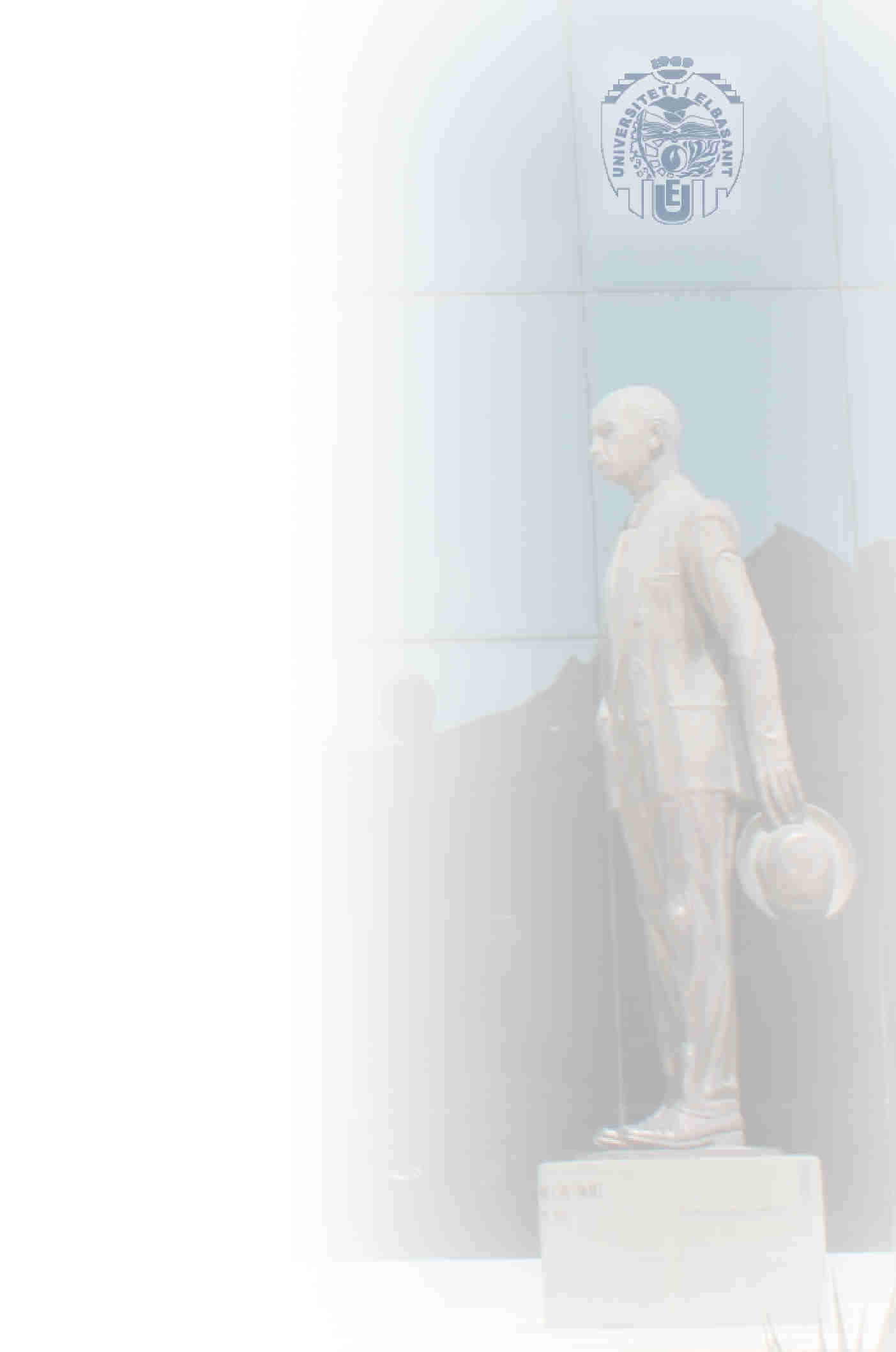 Te huajt me qendrim te ligjshem III
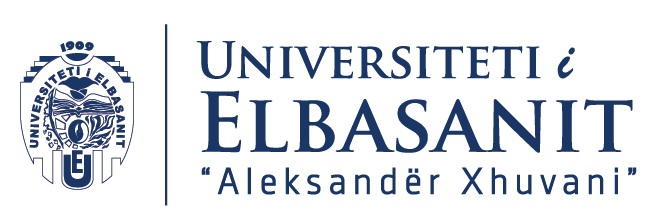 Qendrimi i gjate (Direktiva 2003/109/BE)
E drejta e bashkimit familjar (sipas percaktimeve ne Dir. 2003/86/BE)
 Shteti antar mund te percaktoje kushte shtese 
Banese normale per familjen 
Siguracion kunder semundjeve
Mjete financiare dhe resurse stabel dhe te mjaftueshme per te mbajtur familjaret 
Mas aper integrimin ne gjuhe dhe culture
Dy grupe familjaresh 
Bashkeshorti dhe femijet minorene te bashkeshorteve
E drejte subjektive per bashkim familjar 
Paraardhesit qe nuk kane nivel jetese te mjaftueshem ne vendin e origjines dhe jane ne ngarkim te kerkuesit apo femijet e rritur apo bashkejetuesi
Shteti mund te autorizoje bashkimin familjar por jo e drejte subjective e kerkuesit 
Liria e qarkullimit ne BE dhe qendrimi ne nje Shtet tjeter antar 
Nuk eshte drejteperdrejte e njohur nga traktatet por ne baze te nenit 77.2 ger. C) dhe 79.2 ger.b) TFBE
Dir. 2003/109/BE njeh per personat me qendrim te gjate (neni 14) por mbetet ne te drejten e Shteteve antare te vendosin kuota, prioritet per hyrjen ne tregun e punes ne favor te emigranteve qe jane me lejeqendrimi ne ate vend apo qytetareve te BE 
Pra nuk kemi nje barazim me qytetarine europiane
18
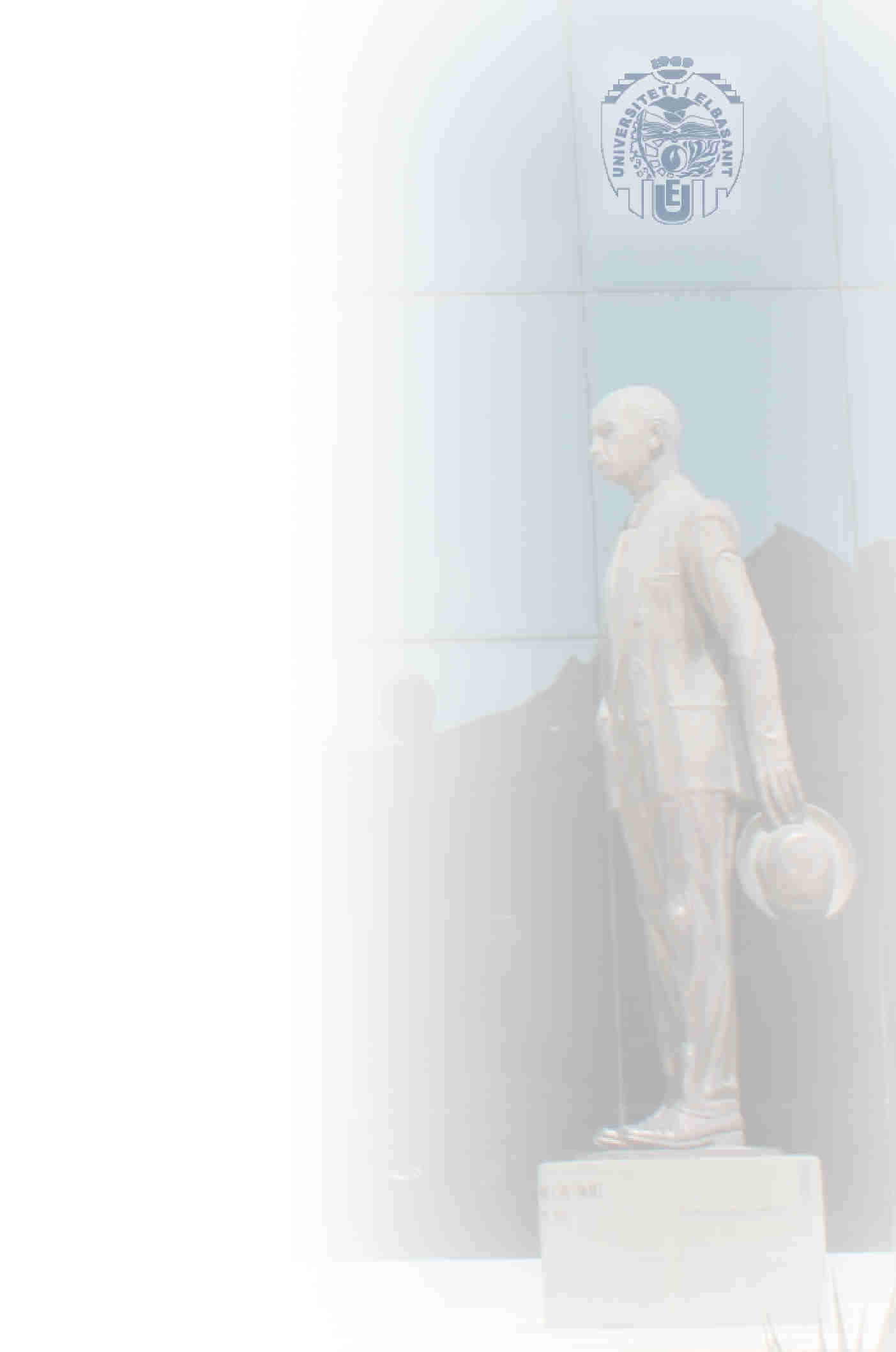 Te huajt me qendrim te paligjshem
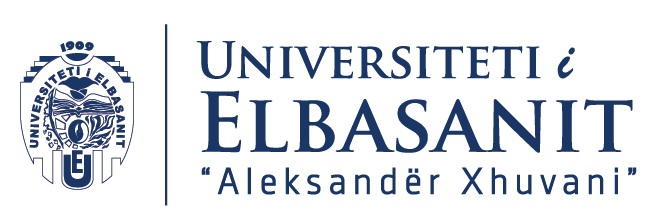 Neni 79.2 ger. c TFBE 
“Për qëllimet e paragrafit 1, Parlamenti Europian dhe Këshilli miratojnë, sipas procedures së zakonshme legjislative, masa në fushat e mëposhtme:
C) imigracioni i paligjshëm dhe qëndrimi pa leje, duke përfshirë largimin dhe riatdhesimin e personave që qëndrojnë pa leje”
Direktiva 2008/115/BE 
Harmonizim minimal i legjisalcioneve kombetare
Diskrecion i Shteteve antare po ne respektim te te drejtave themelore te njeriut (sidomos parimi i non refoulement)
C-146/14 Mahdi pika 39
C-562/13 Abdida pika 48-50
Duhet mbajtur parasysh te drejtat e jetes familjare, kushtet e shendetit dhe interesi me i larte i femijeve gjate procedures se debimit 
Percakton procedurat e debimit dhe riatdhesimit 
Aplikohet per qytetaret e vendeve te treta me qendrim te parregullt 
Neni 3 pika 2 e Dir. 
C/47/15 Affum pika 48
Perjashtohen kerkuesit per mbrojtje nderkombetare  qe rregullohen nga CEAS per kerkimin e azilit
GjD percakton se perjashtohen deri ne momentin kur merret nje vendim negative nga Shteti dhe se procedura e riatdhesimit pezullohet gjate paraqitjes se kerkeses gjyqesore 
C/181/16 Gnandi  pika 44 dhe 61
Perjashtohen te huajt familjare te qytetareve te BE  apo te Shteteve te treat pjesemarres ne zonen Schengen 
Procedura e riatdhesimit 
Procedure graduale
19
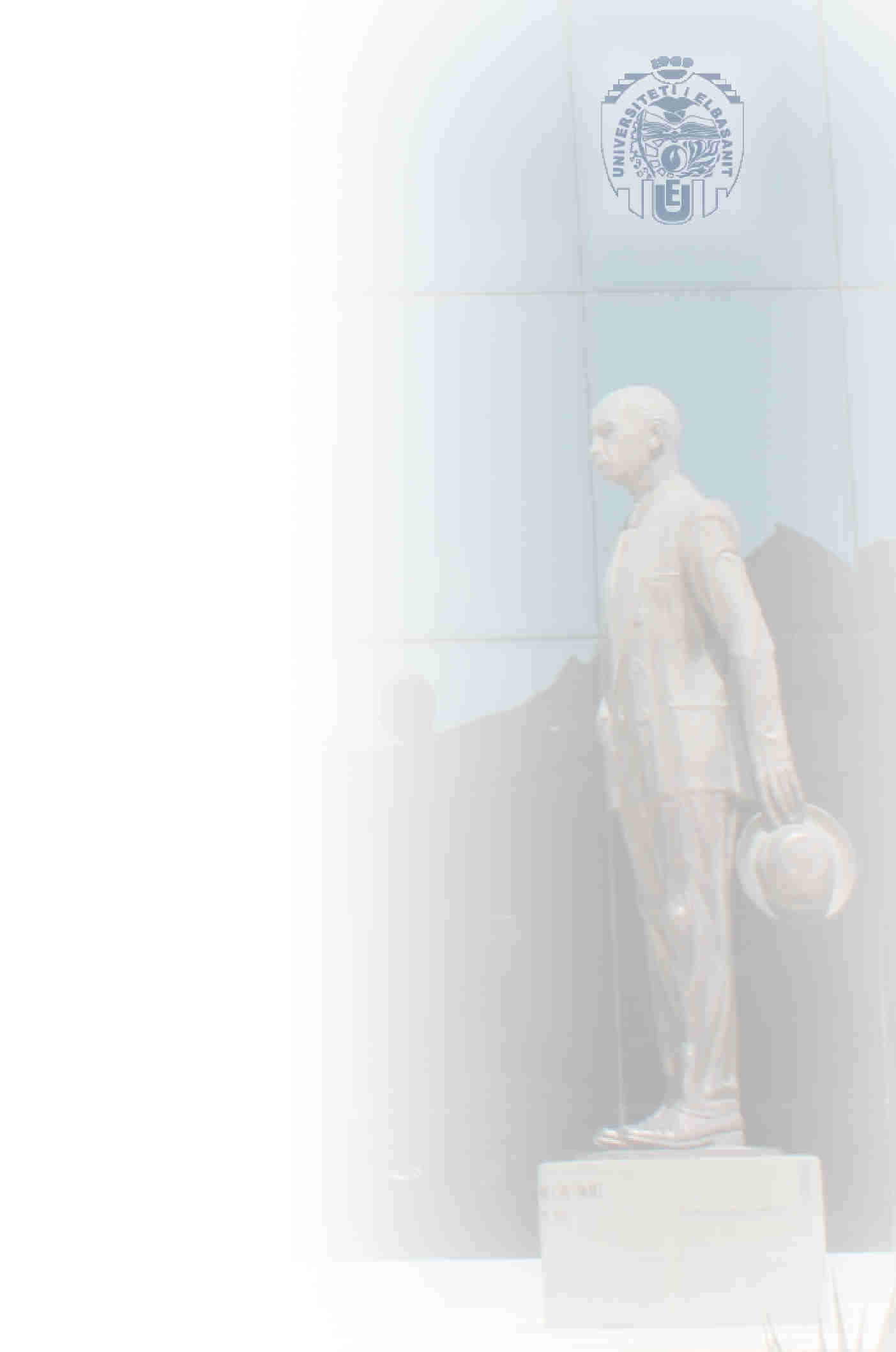 Te huajt me qendrim te paligjshem II
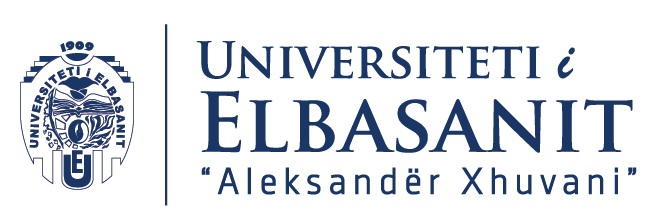 Procedura e riatdhesimit 
Evidentimi i qendrimit te parregullt apo hyrjes se parregullt 
Vendimi i riatdhesimit nga Shteti antar 
Procedure administrative apo gjyqesore
E drejta per tu degjuar 
Kerkuesi duhet te jete bashkepunes me autoritetet kombetare gjate procedures
Vendimi duhet ti jape kohe te mjaftueshme per riatdhesimin vullnetar kerkuesit 
Mund te merren masa nga Shteti antar qe mos kete rrezik largimi gjate kohes se lejuar per riatdhesim vullnetar apo ne rastet e rrezikut per rendin publik dhe sigurine 
Ndalimi i hyrjes ne BE (neni 11) i marre me vendimin e riatdhesimit 
Kur nuk zbatohet riatdhesimi vullnetar 
Jo me e gjate se 5 vite
C-806/18 JZ pika 32
Largimi me masa shtrenguese detyruese nga Shteti antar 
Ndihme dhe nga FRONTEX 
Mund te jene dhe masa ndaluese e privuese te lirise personale 
Te jete me kohezgjatje sa me te vogel te mundshme
Mbajtja duhet te kryhet ne vende te qendrimit te perkohshem
Ne raste pamundesie edhe ne institutet e vuajtjes se denimit por te ndare nga te burgosurit e tjere
C-474/13 Pham pika 19 dhe 22
Te kene ne dispozicion mjete ankimi efektive perkundrejt vendimit te riatdhesimit (neni 13)
Organ gjyqesor – jo me detyrim dy shkalle gjykimi
administrativ por me garanci pavaresie dhe mundesia e ankimit gjyqesor ne fund  (Shiko C-925/199 dhe C-925/19 pika 124 e vijim )
20
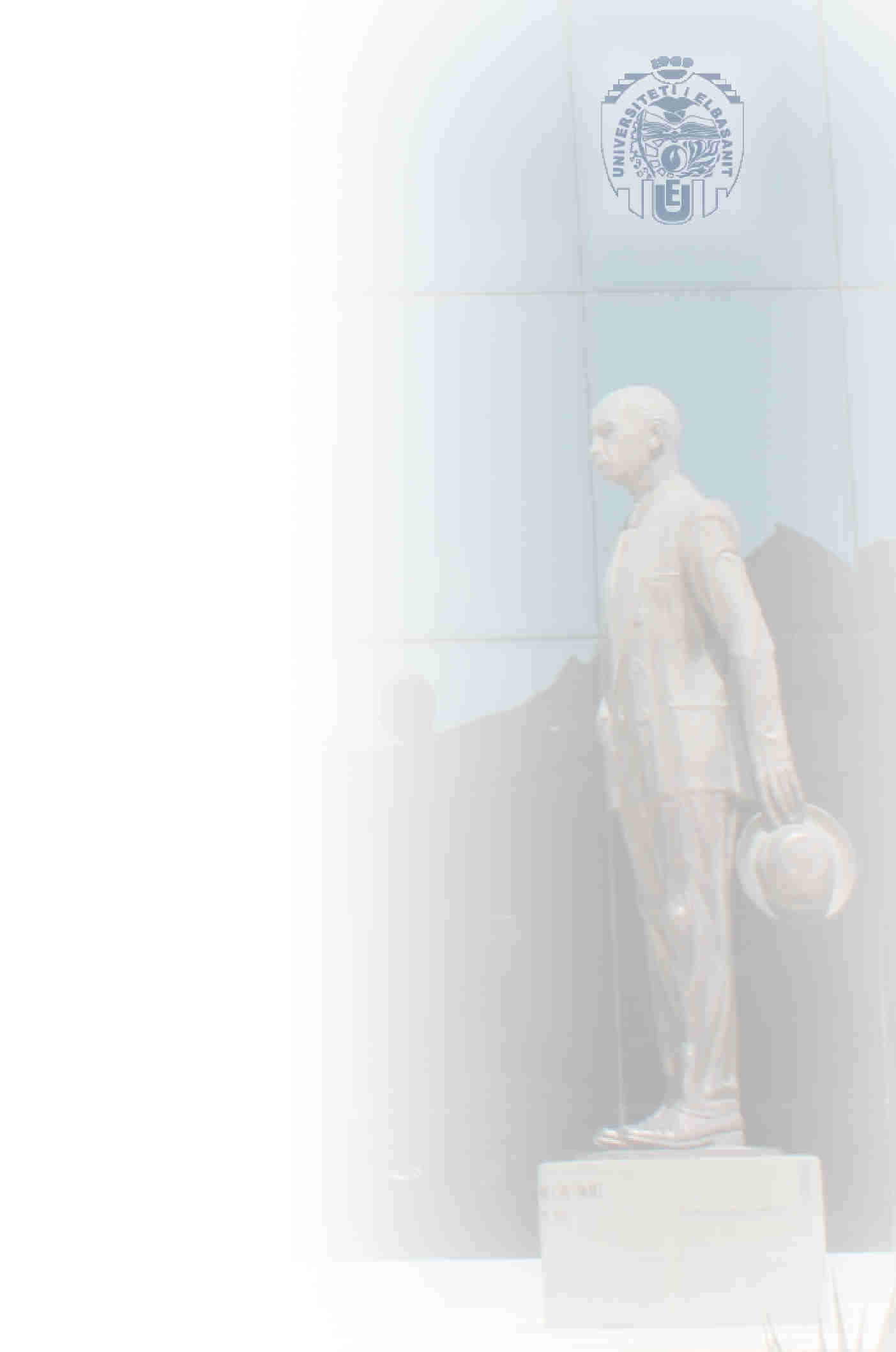 Politika e BE me vendet e treta ne lidhje me migracionin
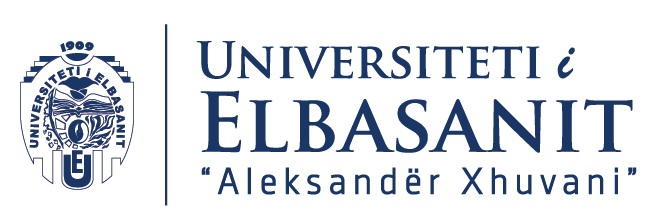 Marredheniet nderkombetare me vendet e treta dhe organizmat nderkombetar
Marreveshjet e ripranimit 
 Marreveshje nderkombetare
Bazuar ne nenin 79.3 TFBE
Ka ne baze nje vendim riatdhesimi nga ana e nje shteti BE dhe ne respektim te lirive themelore
Parimi i non refoulement  
Mund te jene dhe klausola ripranimi te perfshira ne marreveshje mete gjera nderkombetare 
Psh ne MSA 
Marreveshje per lehtesimin e procedurave te leshimit te vizave
Marreveshje mbi statusin 
Bashkepunimi me FRONTEX per menaxhimin e kufinjve
Deklarata e perbashket BE-Turqi 
Menaxhimi i flukseve migratore dhe kerkesave te azilit nga popullsia siriane
Marreveshjet operative 
Marreveshjet me FRONTEX
Programet e zhvillimit dhe mbrojtjes rajonale
Dialogu politik me vendet e treat
Parnershipe 
Dialogu rajonal 
Konferenca 
Axhenda te perbashketa per migracionin
21
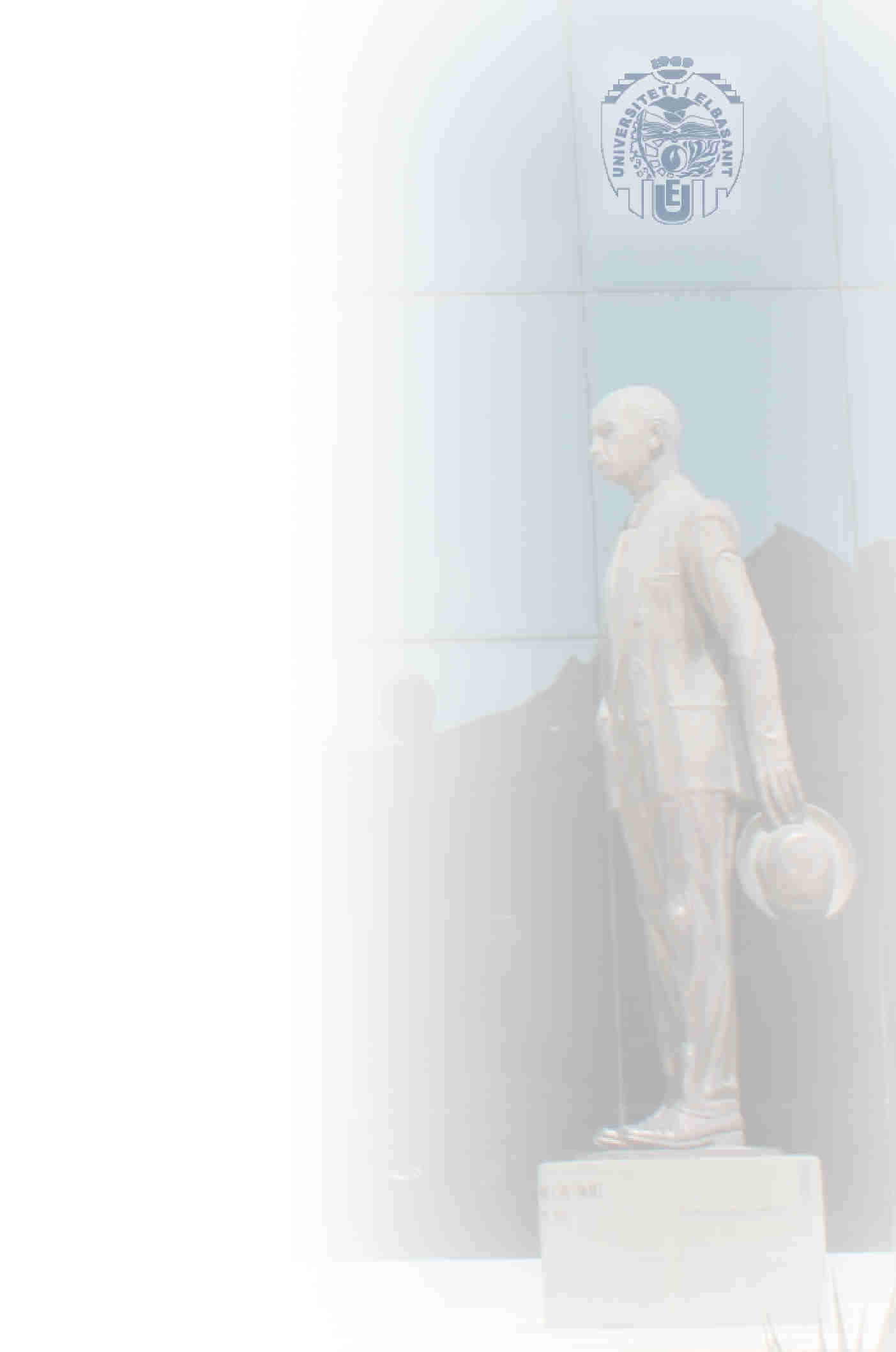 Leksioni ne tekst dhe Leksioni i ardhshem
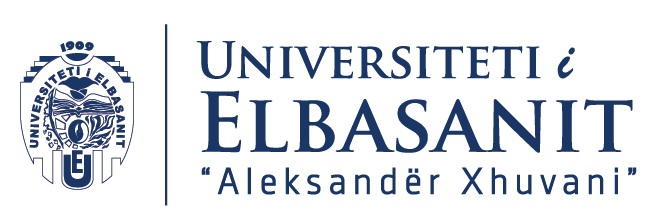 Leksioni aktual (VIII)
Kontrollet ne Kufinj; Te huajt me qendrim te ligjshem; Te huajt me qendrim te paligjshem
Materiali: 
Leksioni i ardhshem 
Liria e levizjes se kapitaleve; Perjashtimet

Detyra per javen tjeter
Lexoni, analizoni dhe komentoni vendimet e GjD te cituara ne kete leksion
22
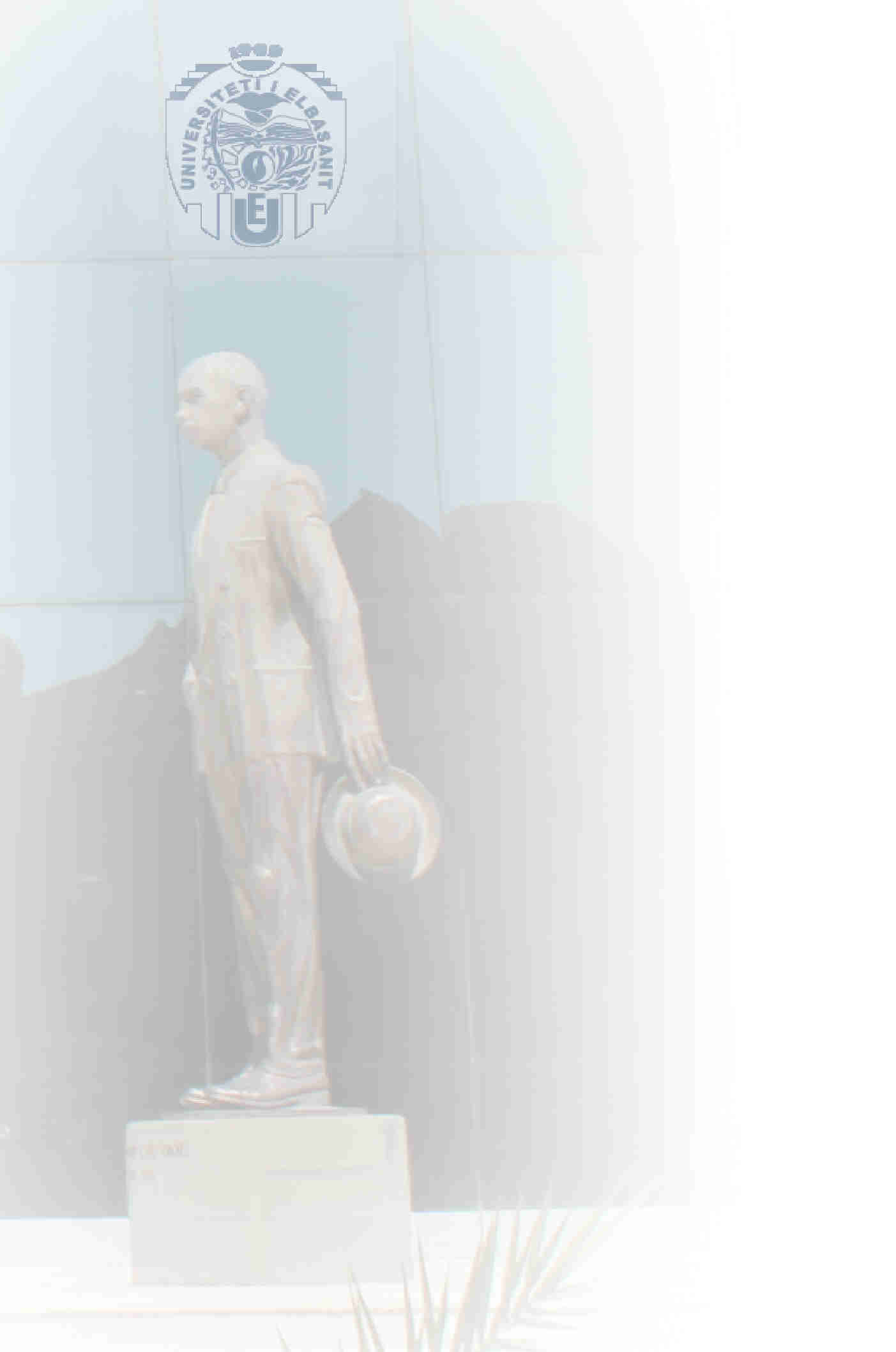 Contacts:
Thank you for your attention!
Any question ?

Assoc. Prof. Dr. Av. Arber Gjeta
Chair JM in EU Law 
Department of Law
Faculty of Economy
University of Elbasan
arber.gjeta@uniel.edu.al
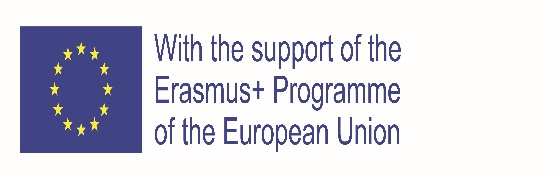 23